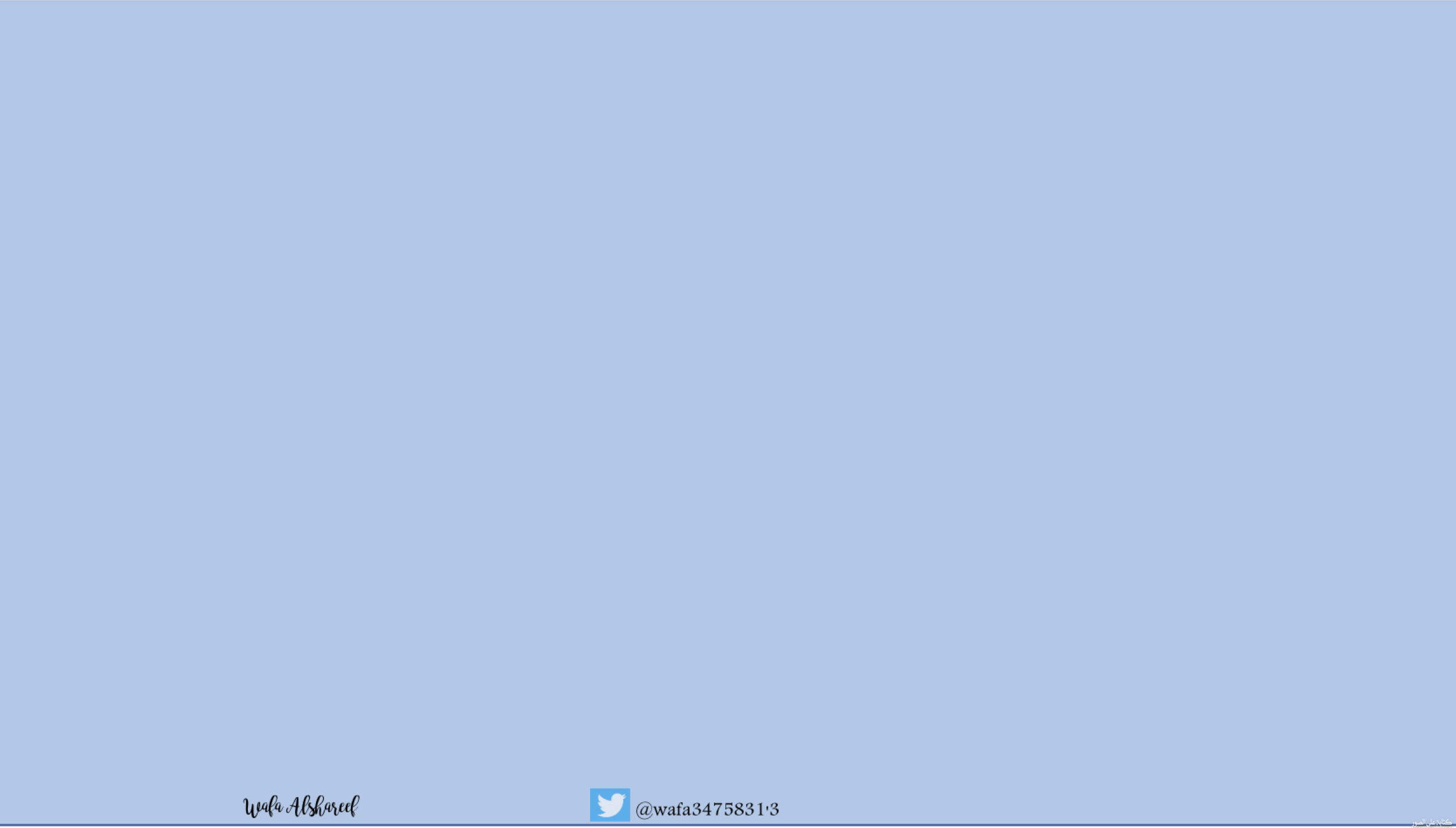 ٦-١
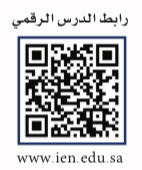 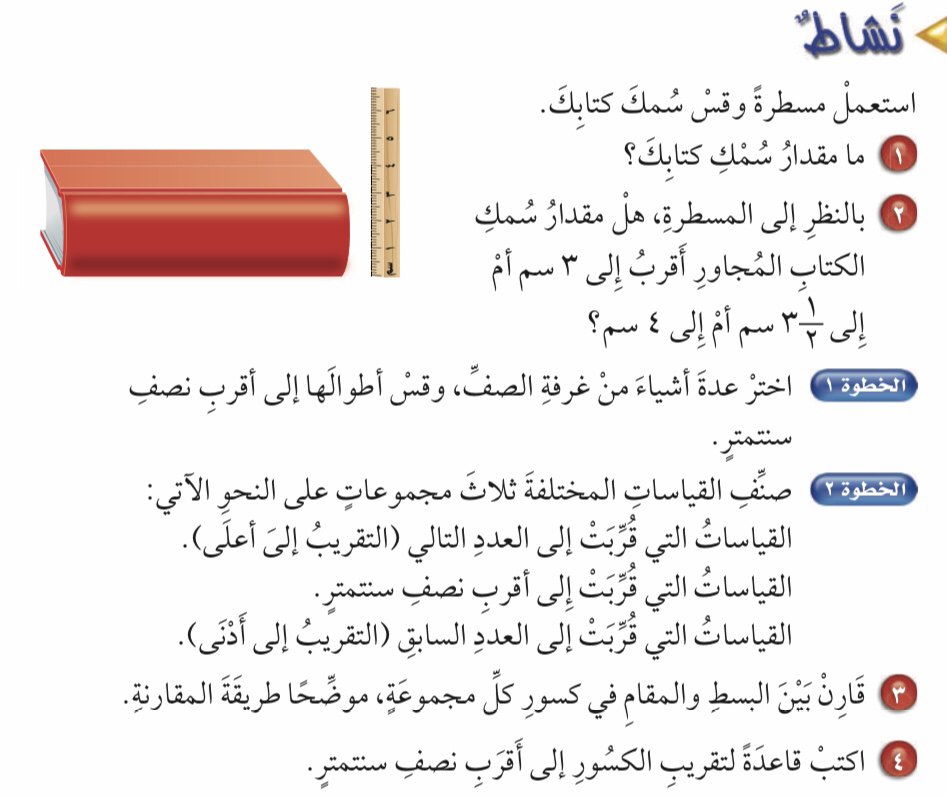 تقريب الكسور والأعداد الكسرية
فكرة الدرس : 
أقرب كسورآ اعتيادية واعدادآ كسرية
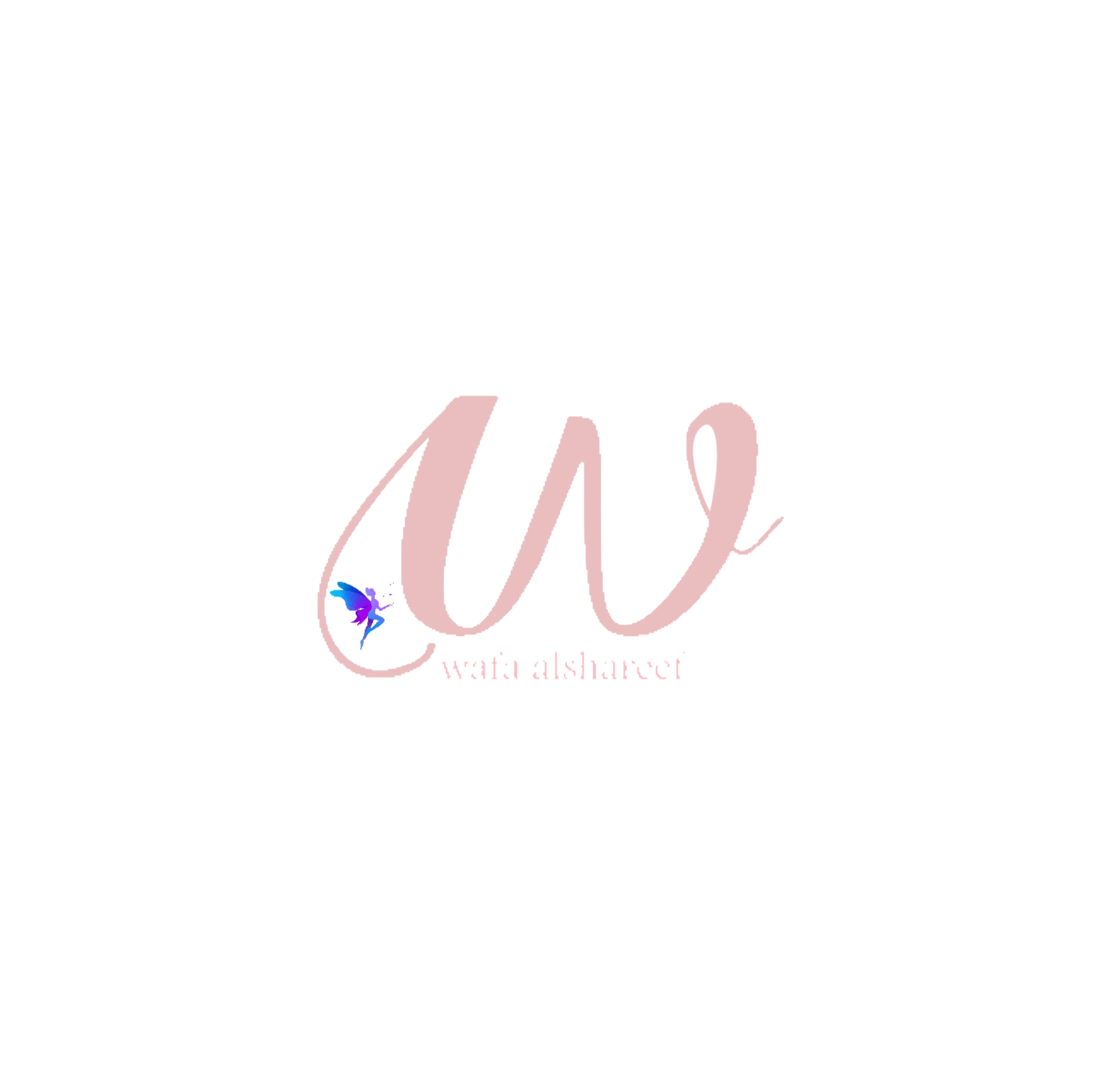 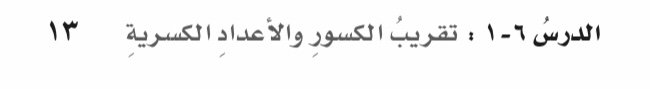 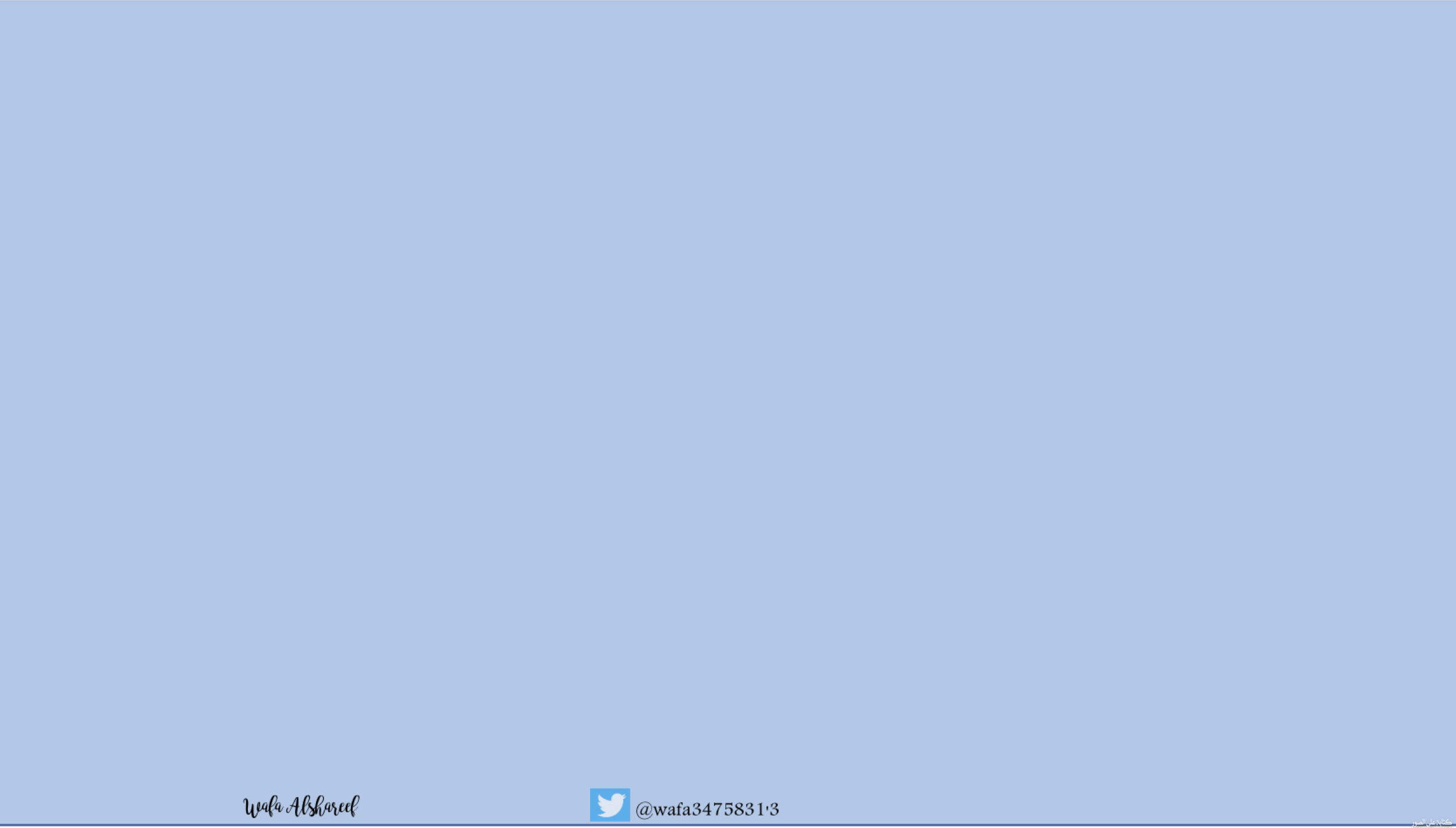 ٦-١
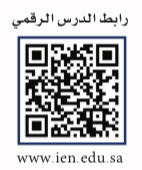 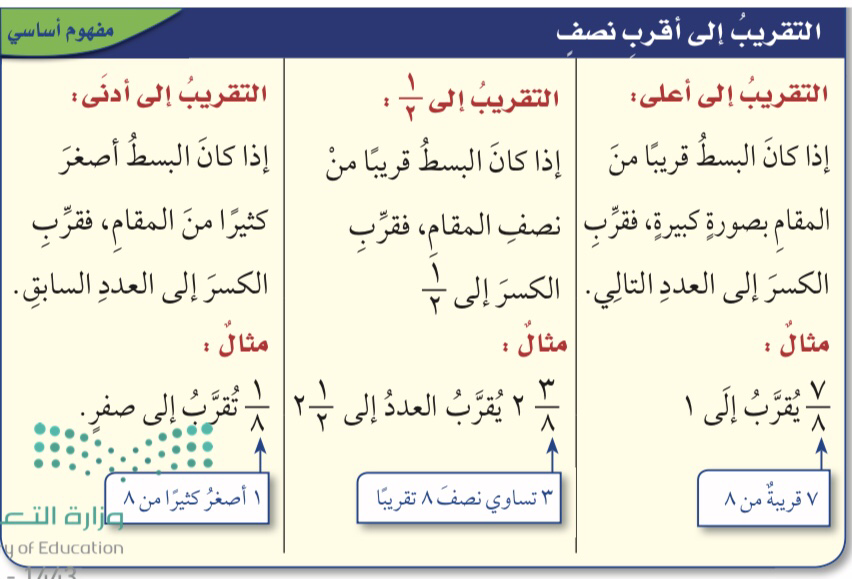 تقريب الكسور والأعداد الكسرية
فكرة الدرس : 
أقرب كسورآ اعتيادية واعدادآ كسرية
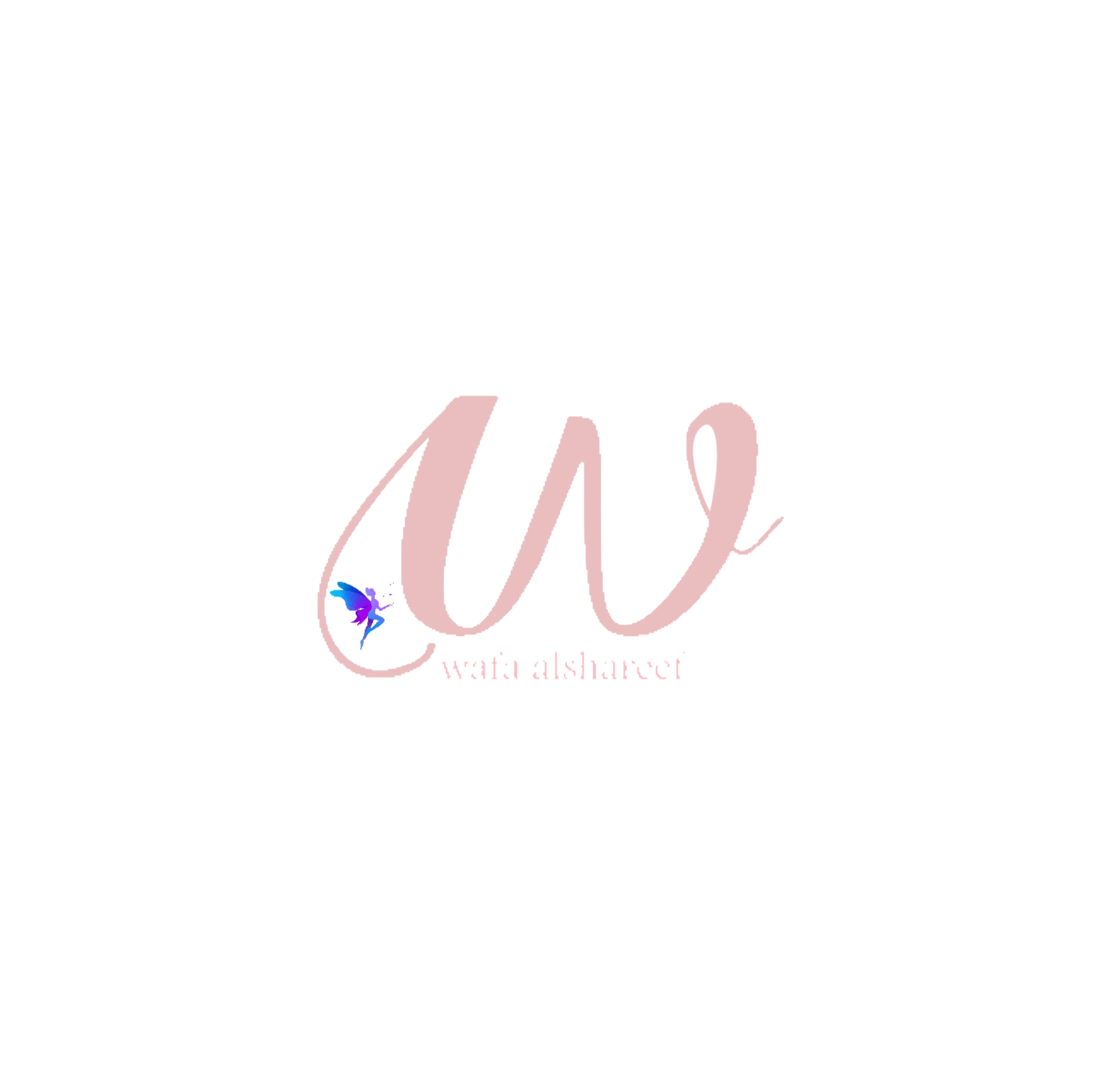 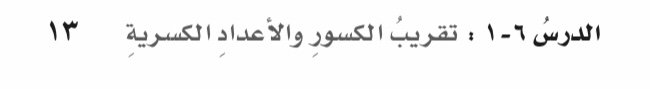 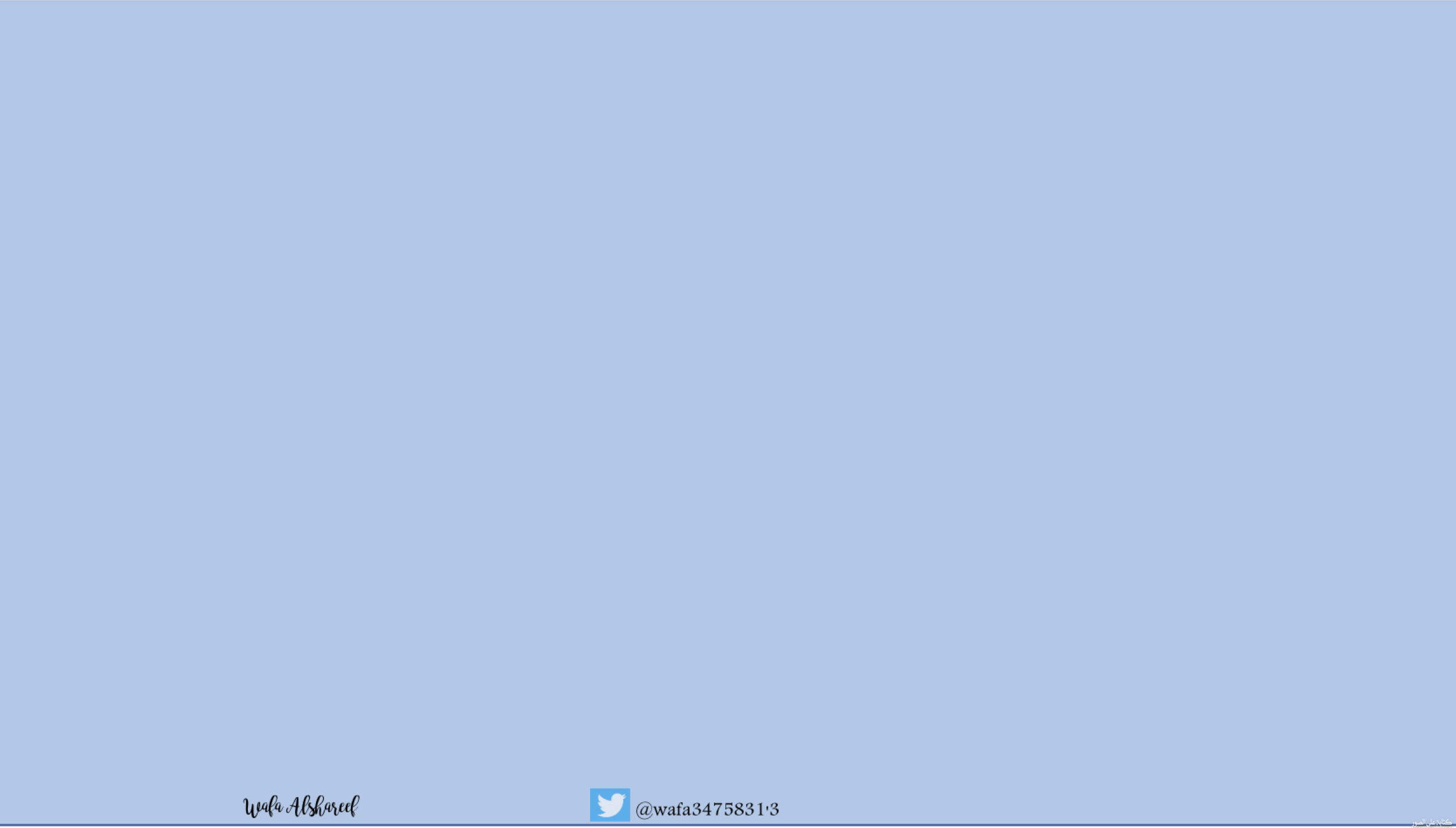 ٦-١
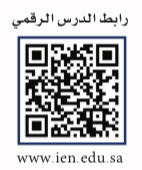 تقريب الكسور والأعداد الكسرية
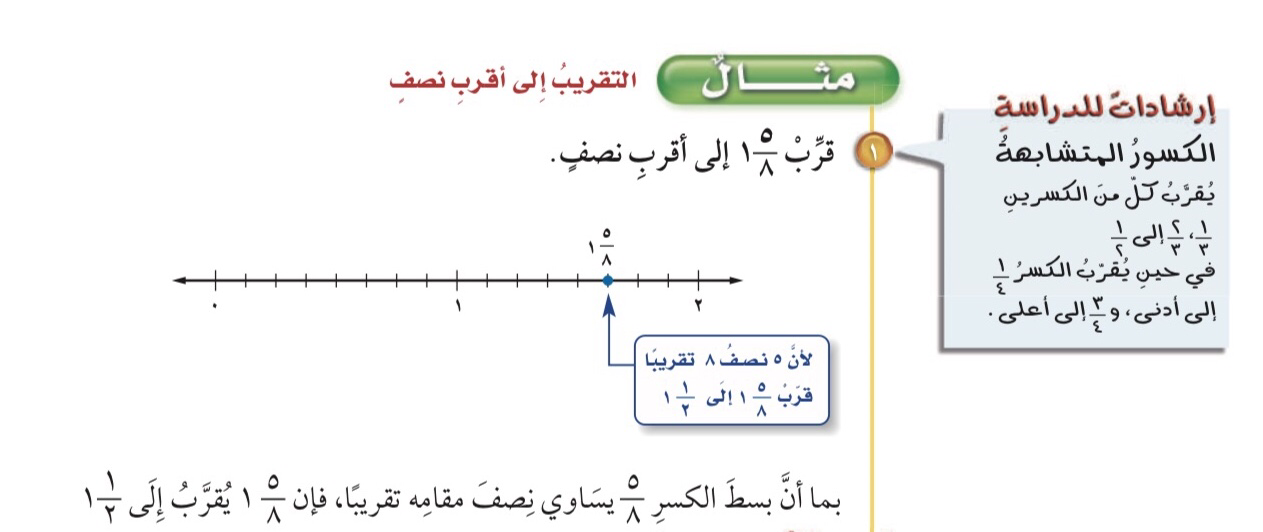 فكرة الدرس : 
أقرب كسورآ اعتيادية واعدادآ كسرية
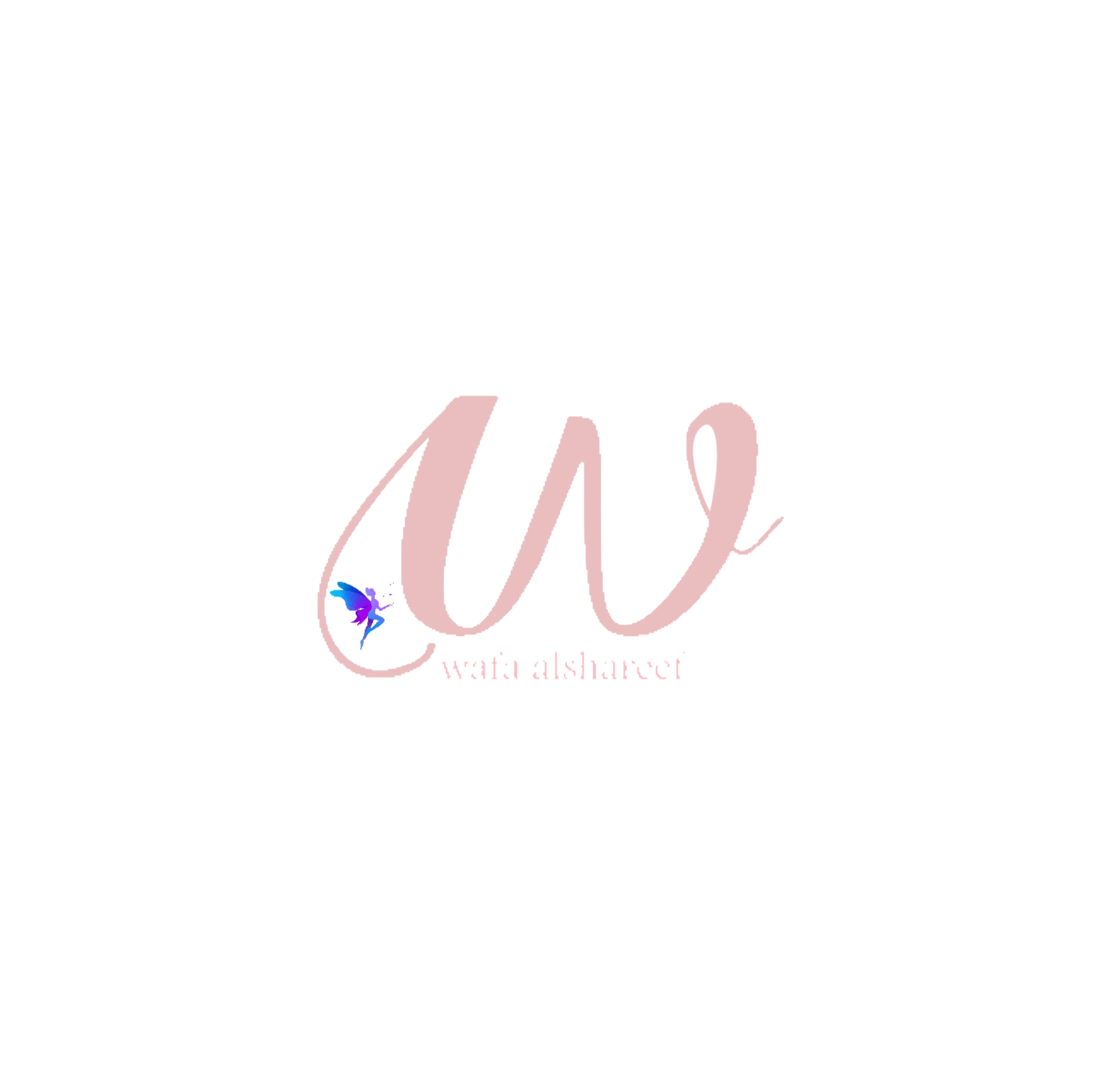 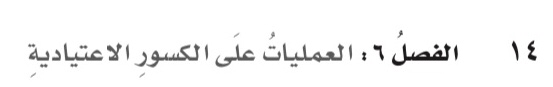 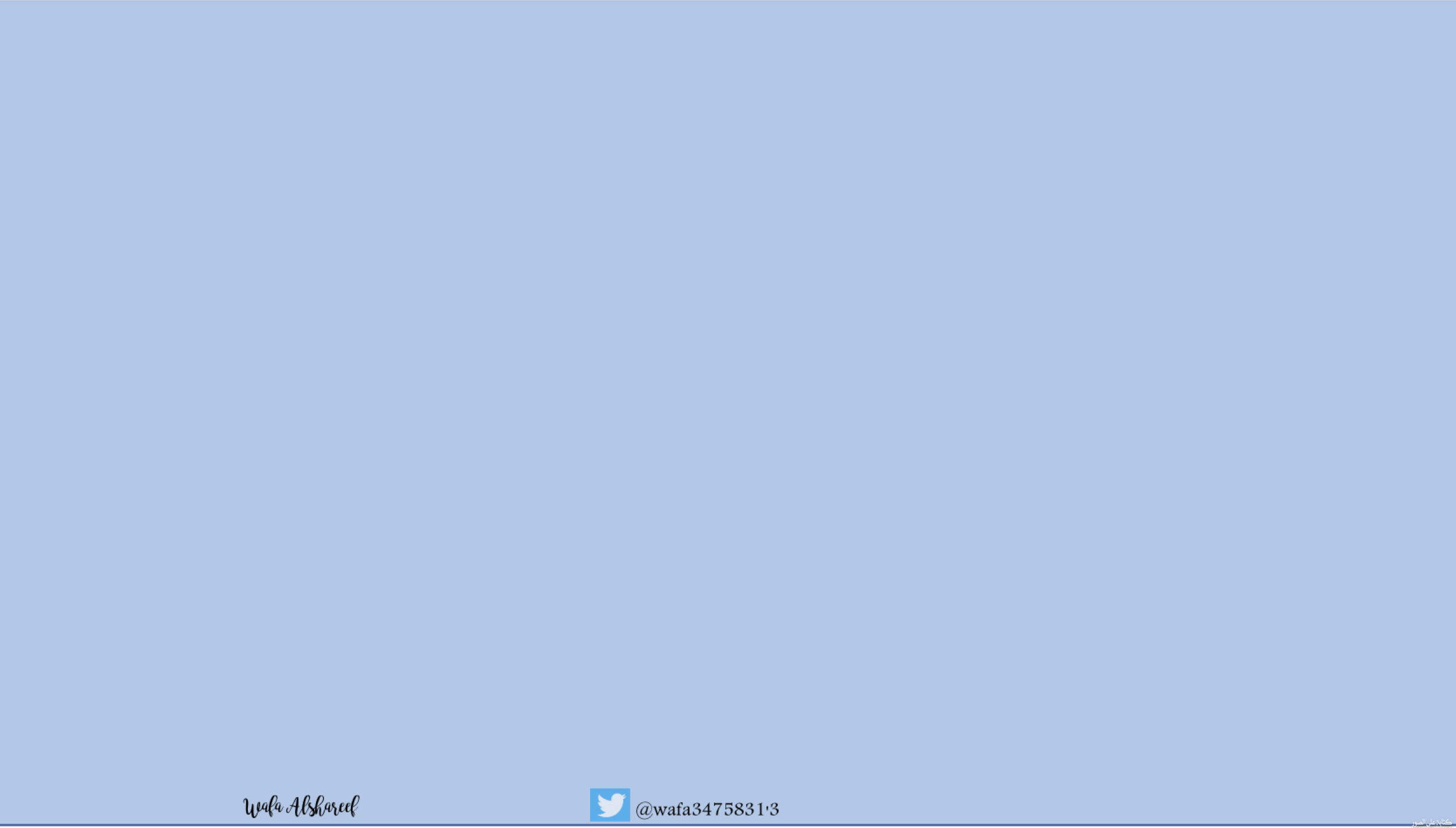 ٦-١
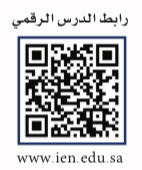 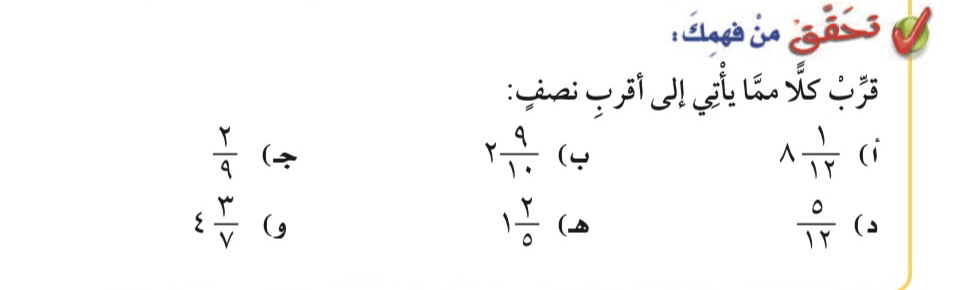 تقريب الكسور والأعداد الكسرية
فكرة الدرس : 
أقرب كسورآ اعتيادية واعدادآ كسرية
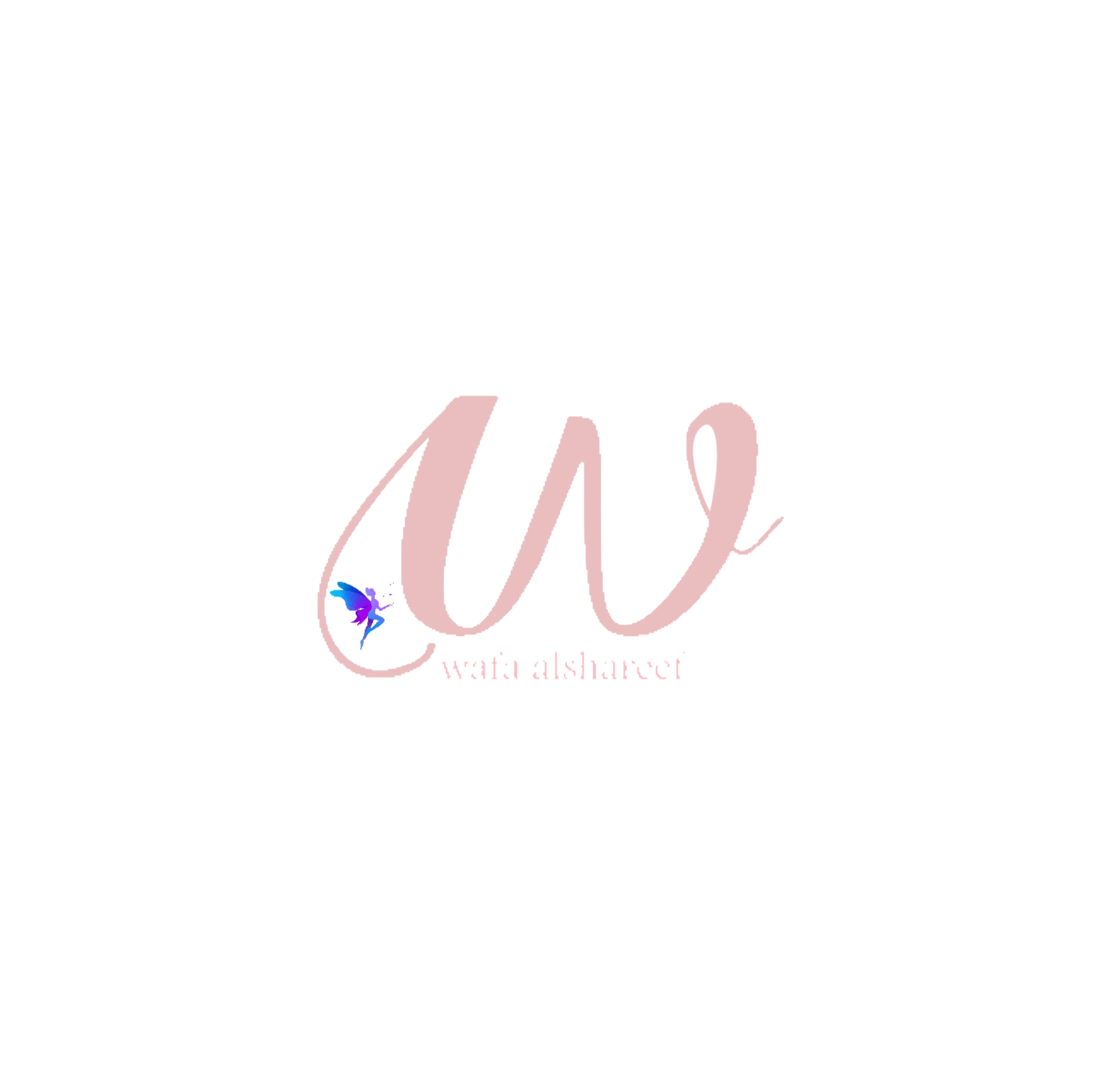 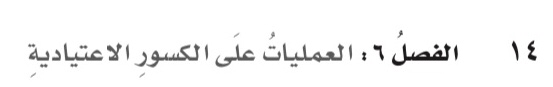 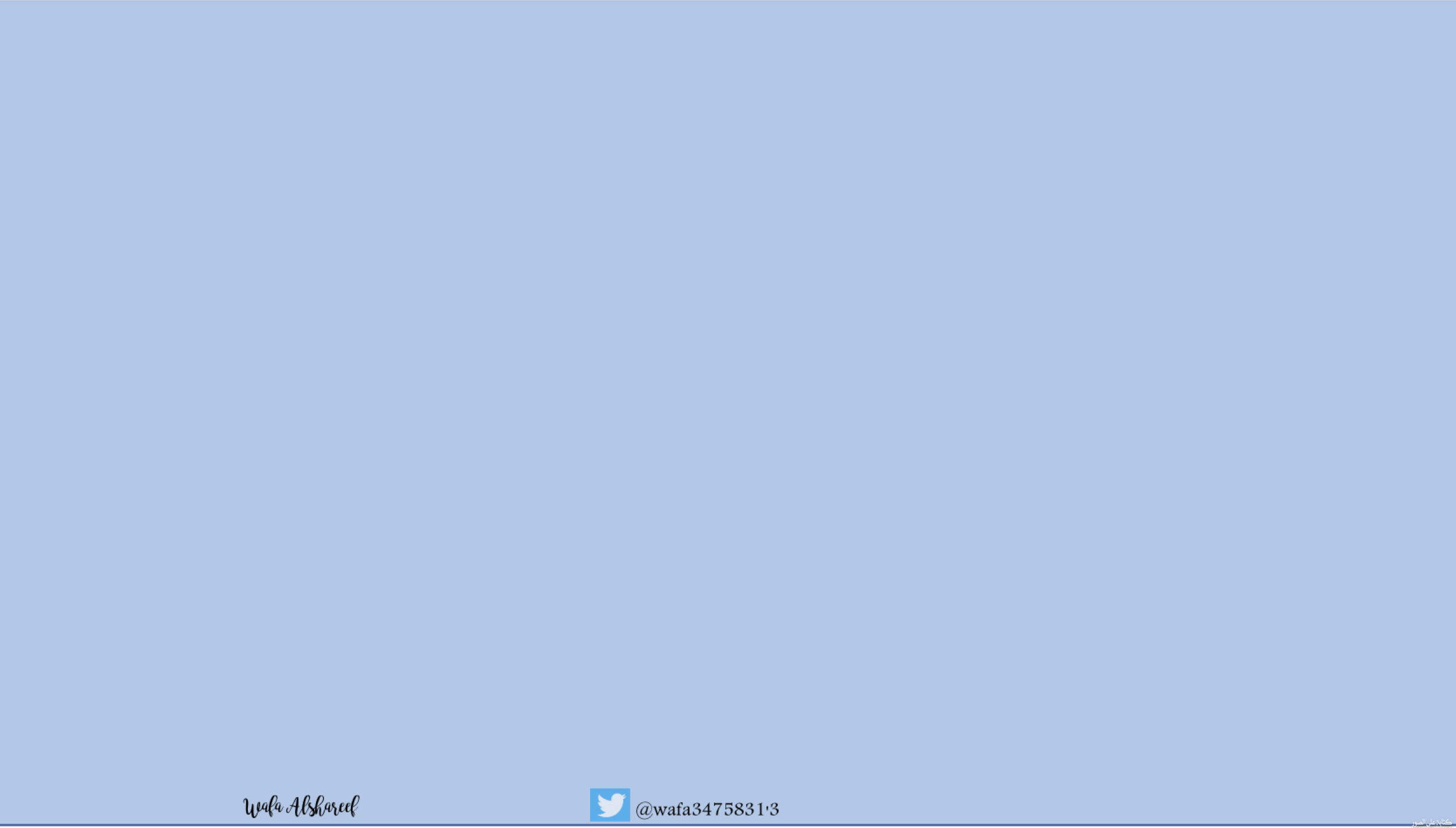 ٦-١
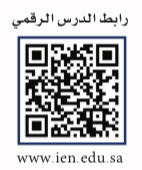 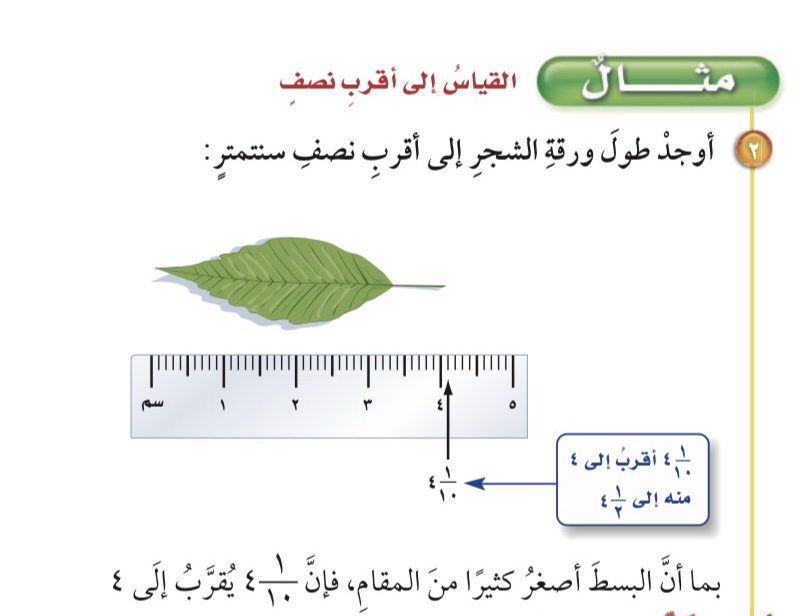 تقريب الكسور والأعداد الكسرية
فكرة الدرس : 
أقرب كسورآ اعتيادية واعدادآ كسرية
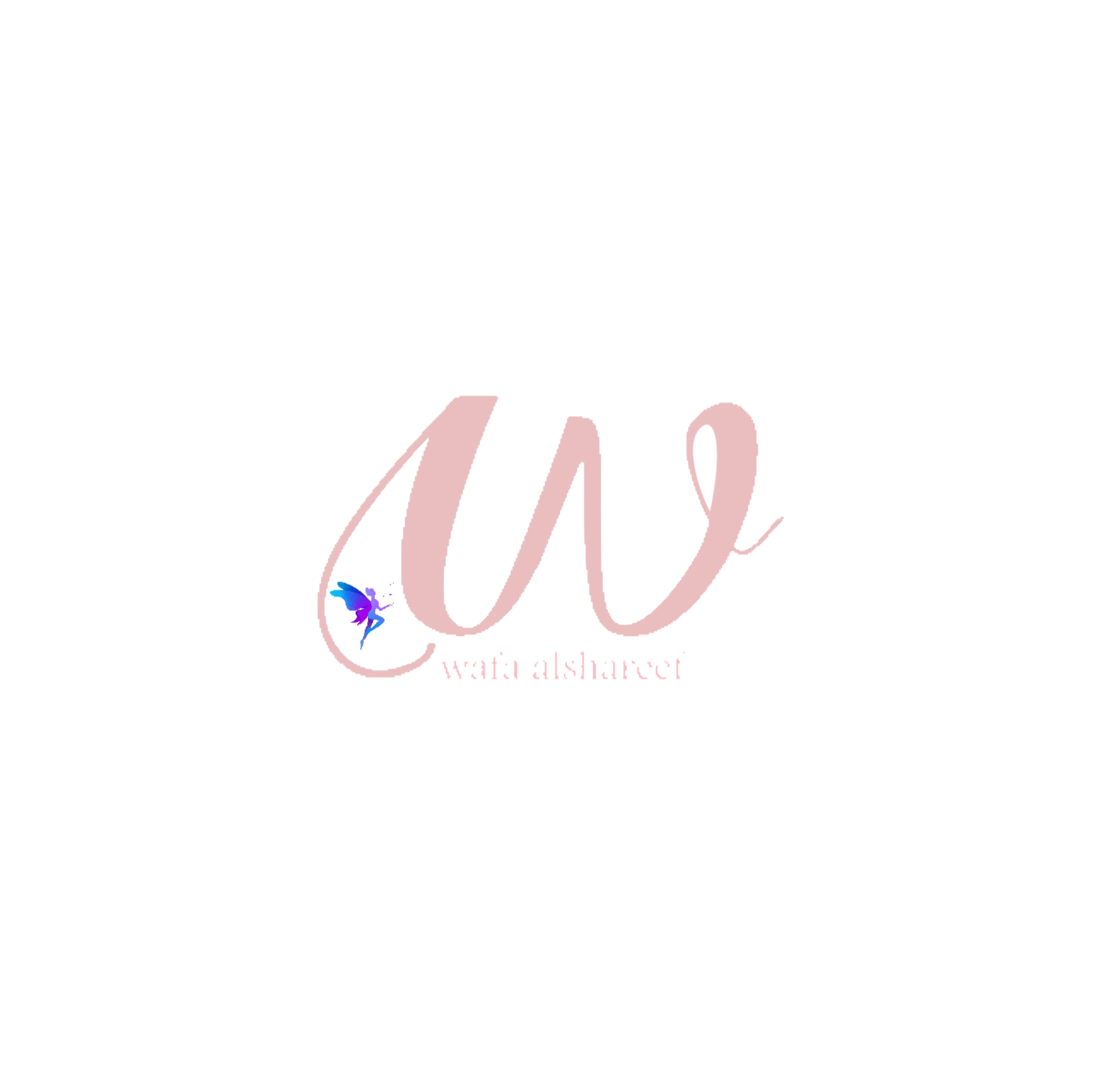 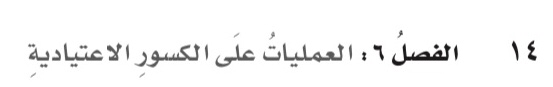 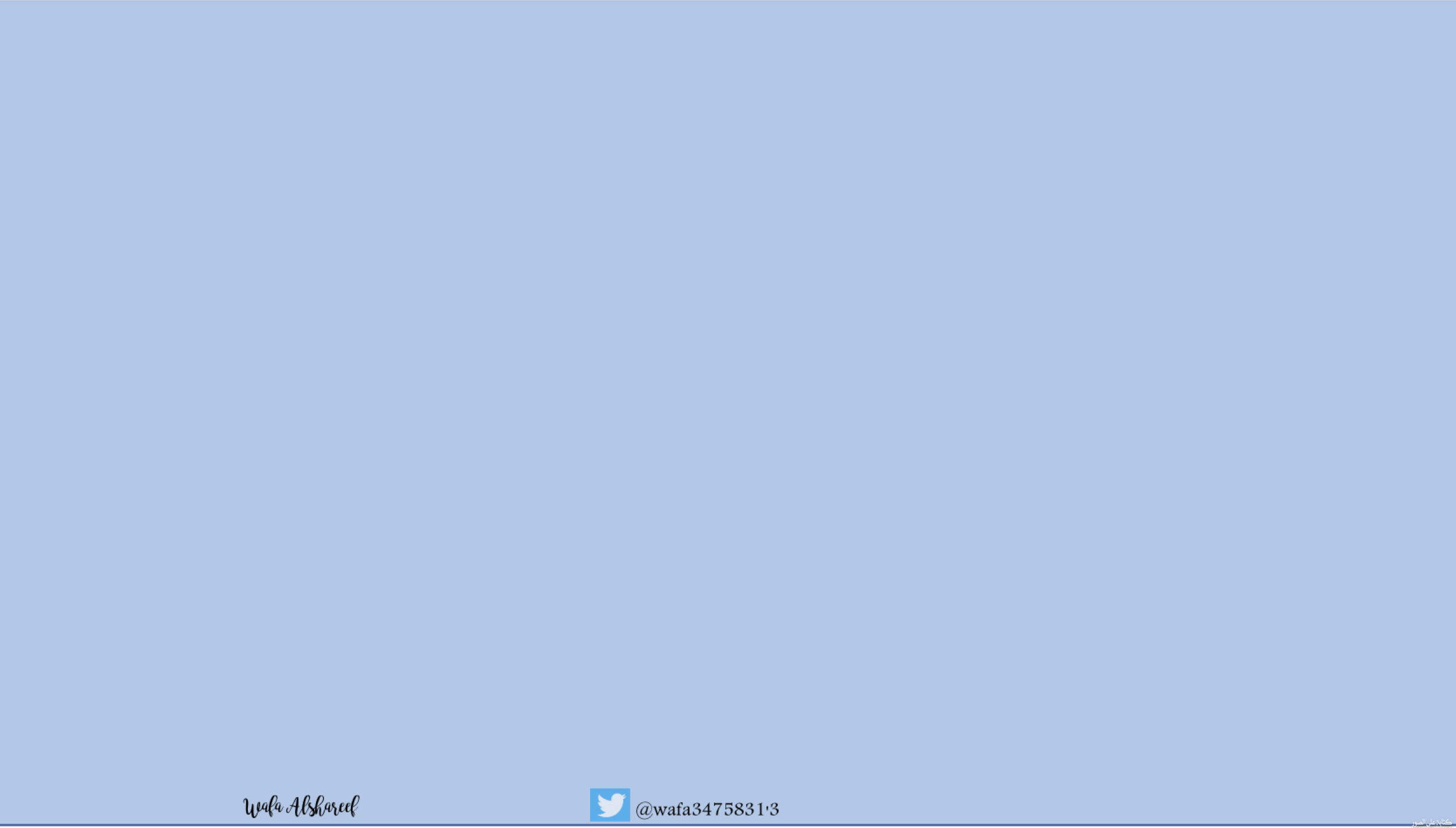 ٦-١
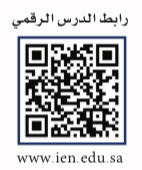 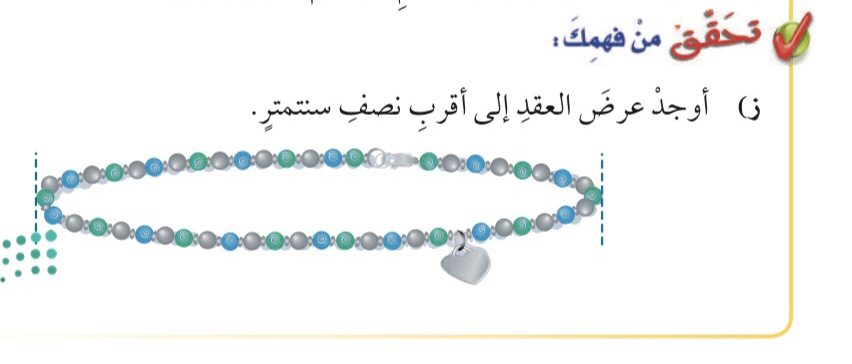 تقريب الكسور والأعداد الكسرية
فكرة الدرس : 
أقرب كسورآ اعتيادية واعدادآ كسرية
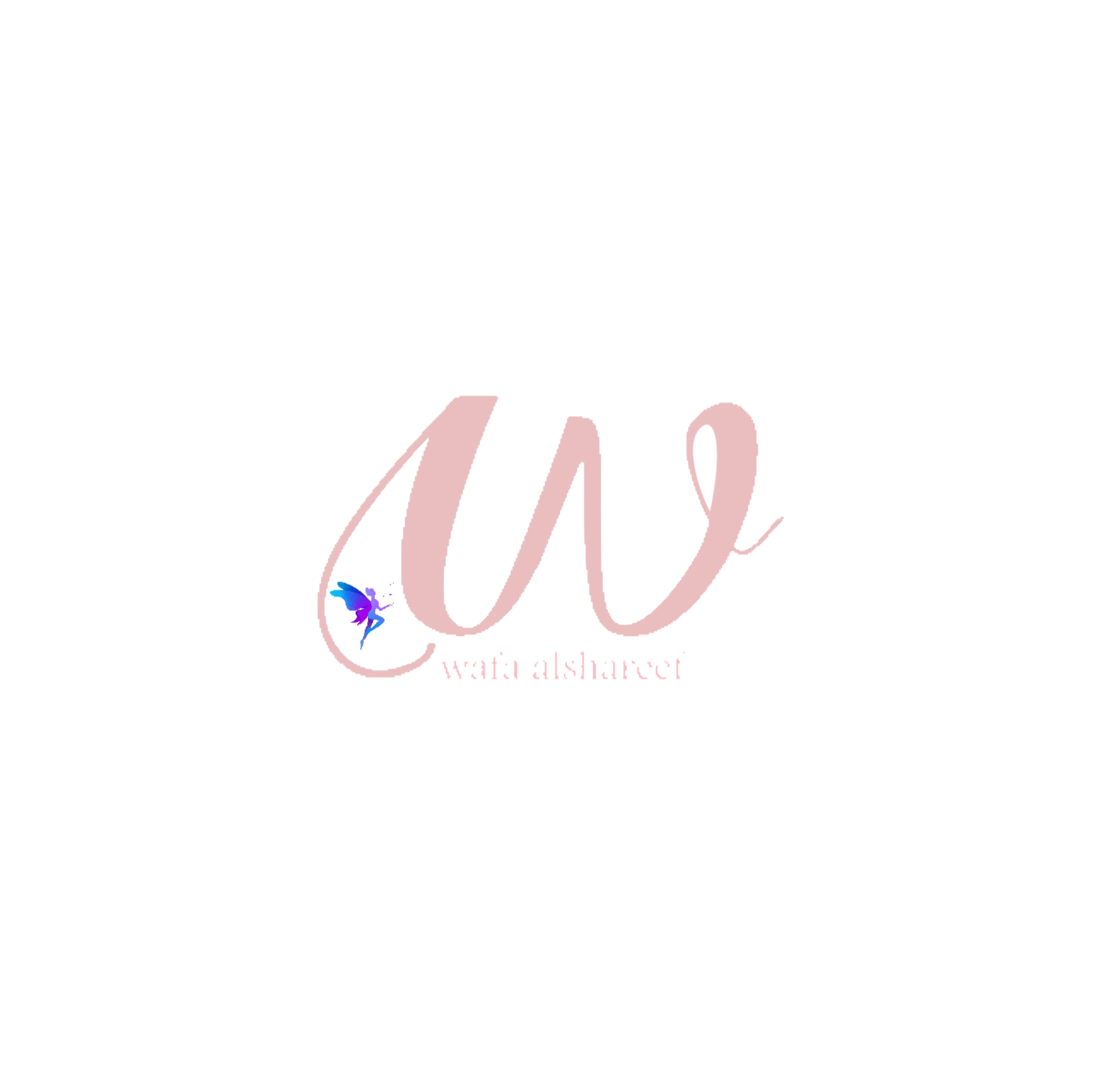 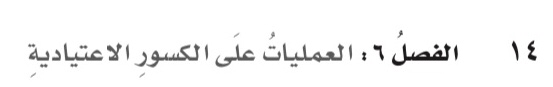 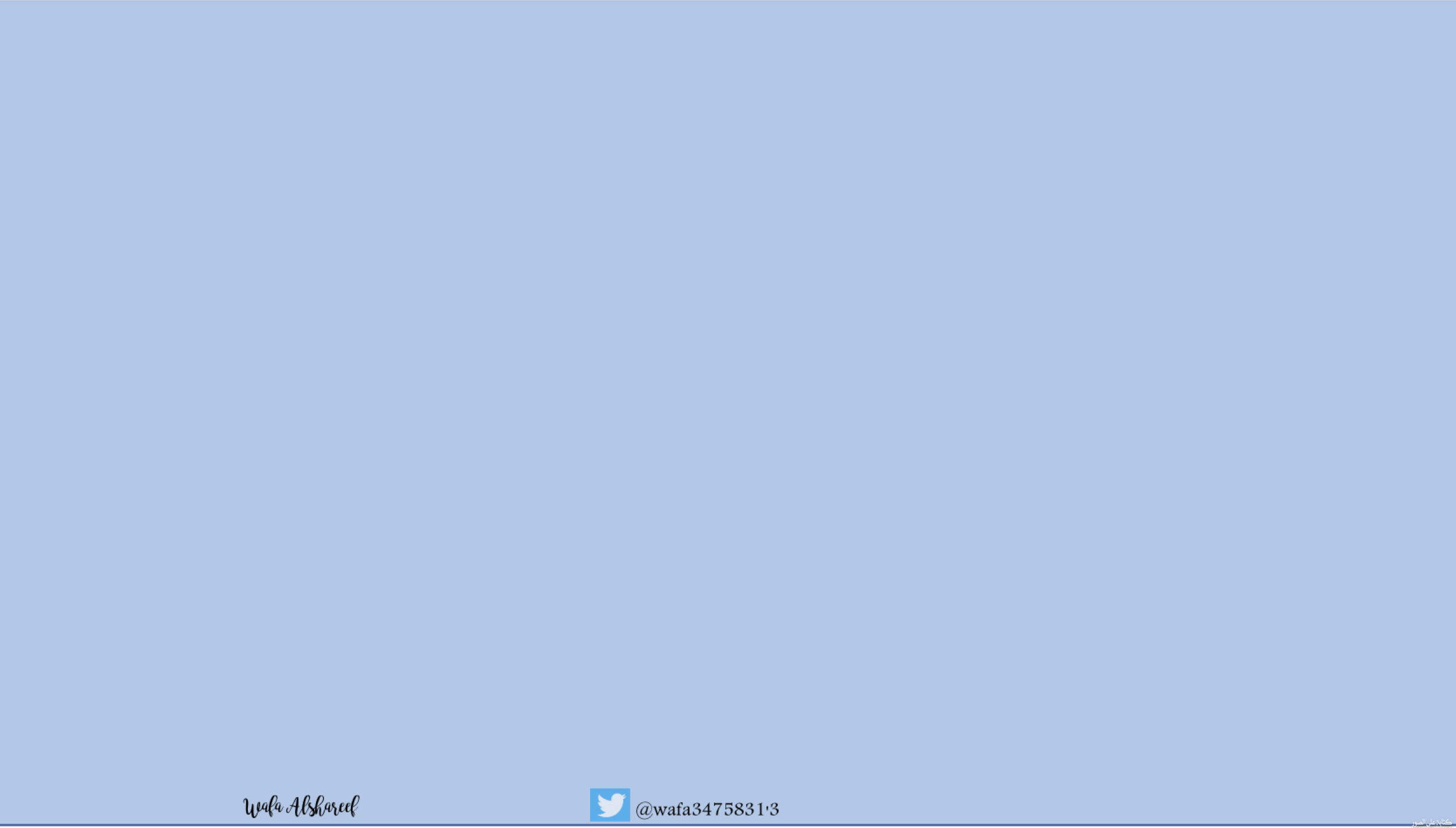 ٦-١
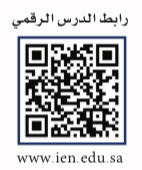 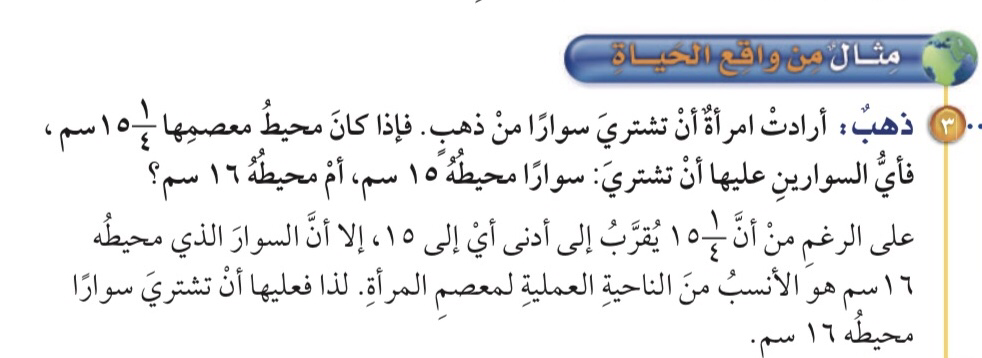 تقريب الكسور والأعداد الكسرية
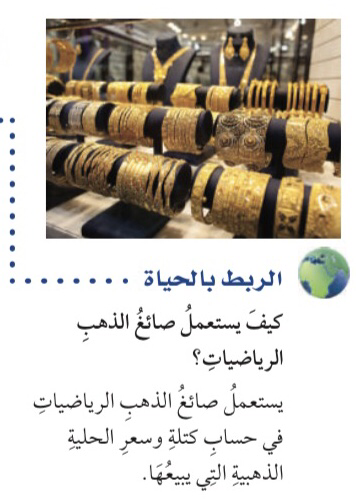 فكرة الدرس : 
أقرب كسورآ اعتيادية واعدادآ كسرية
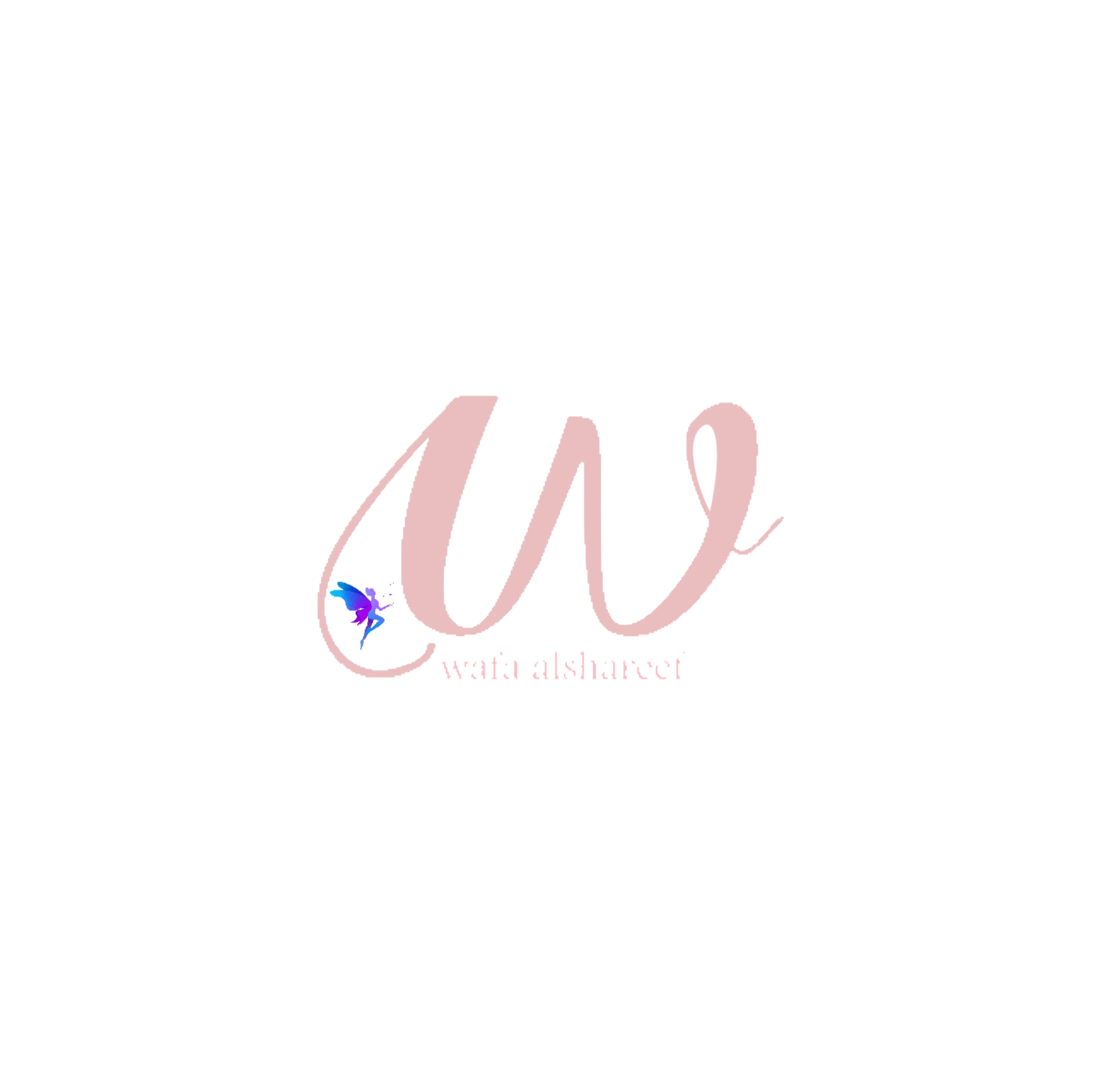 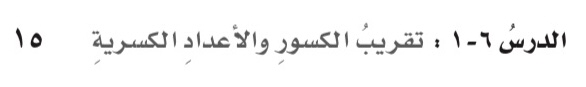 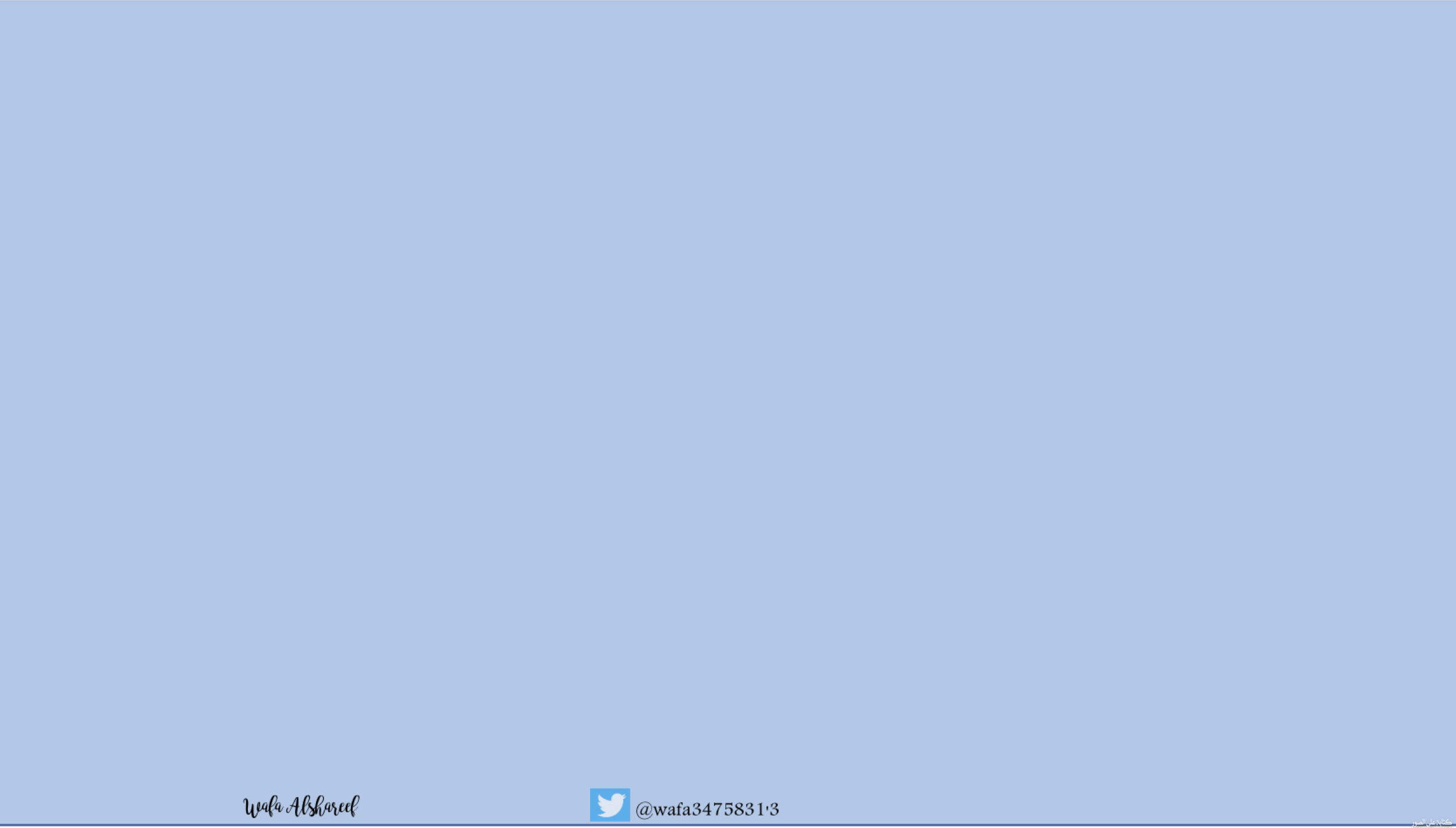 ٦-١
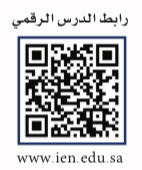 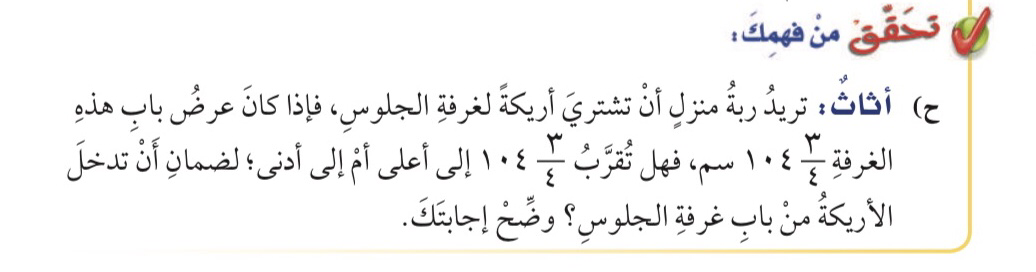 تقريب الكسور والأعداد الكسرية
فكرة الدرس : 
أقرب كسورآ اعتيادية واعدادآ كسرية
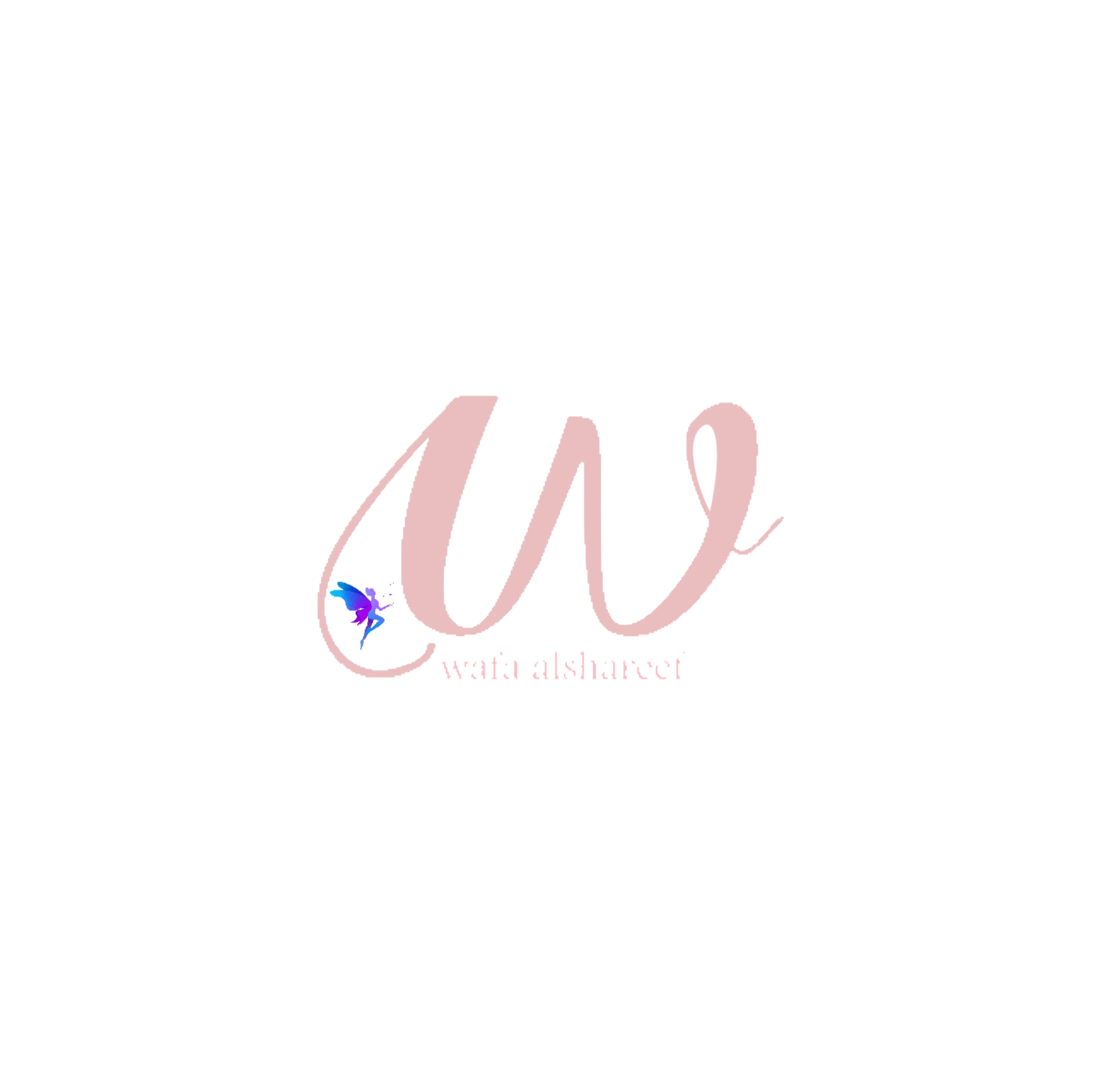 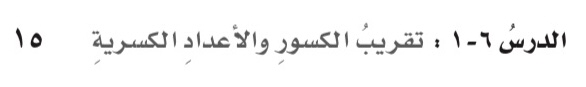 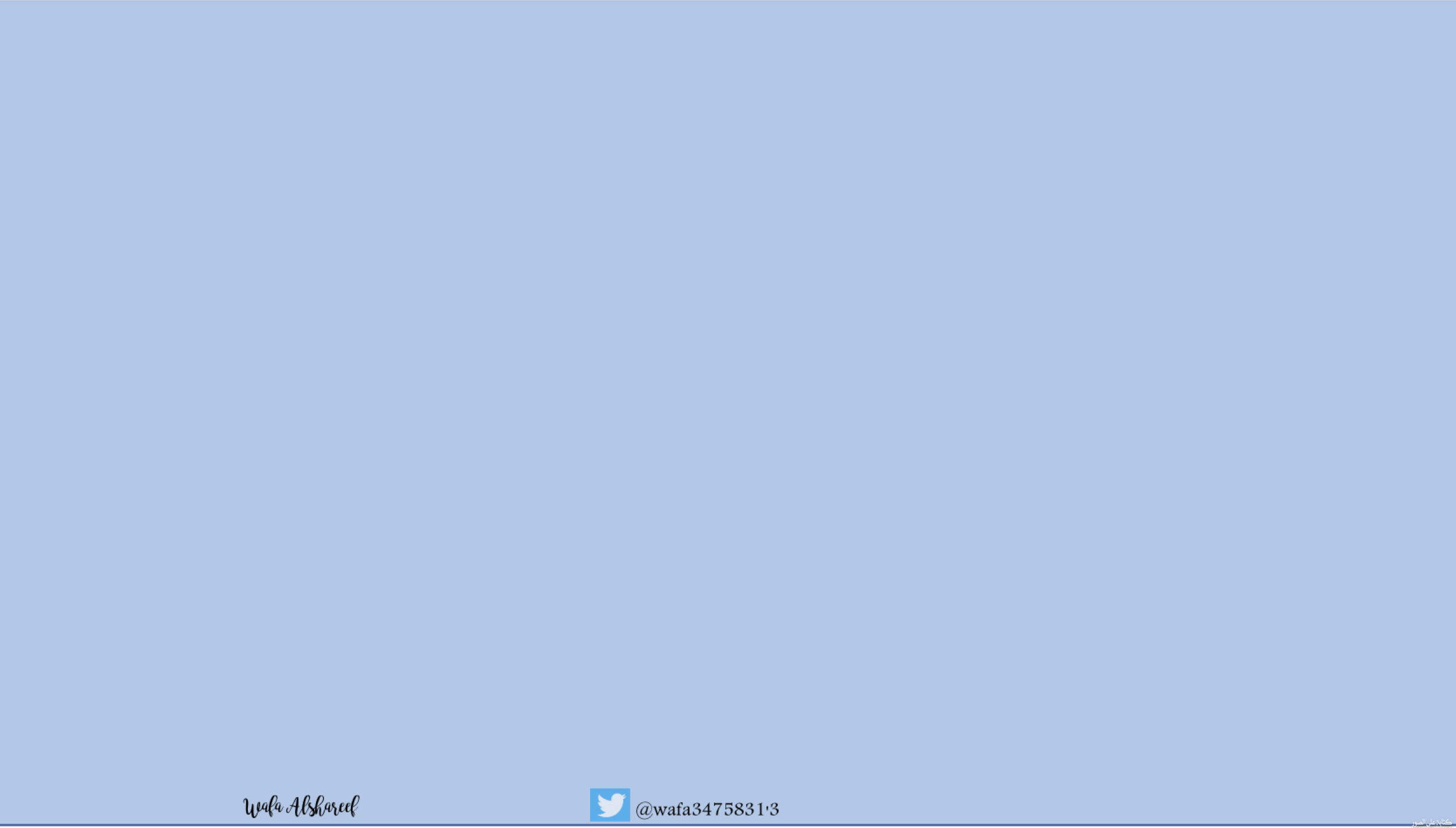 ٦-١
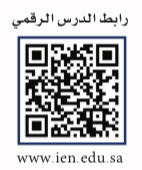 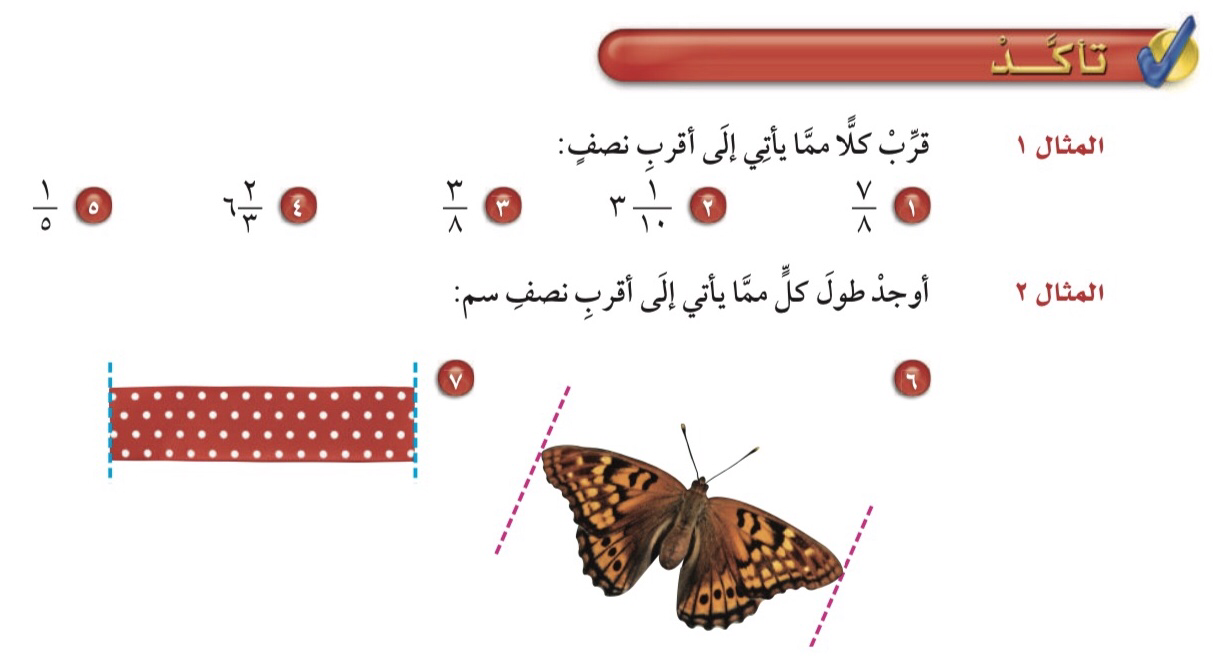 تقريب الكسور والأعداد الكسرية
فكرة الدرس : 
أقرب كسورآ اعتيادية واعدادآ كسرية
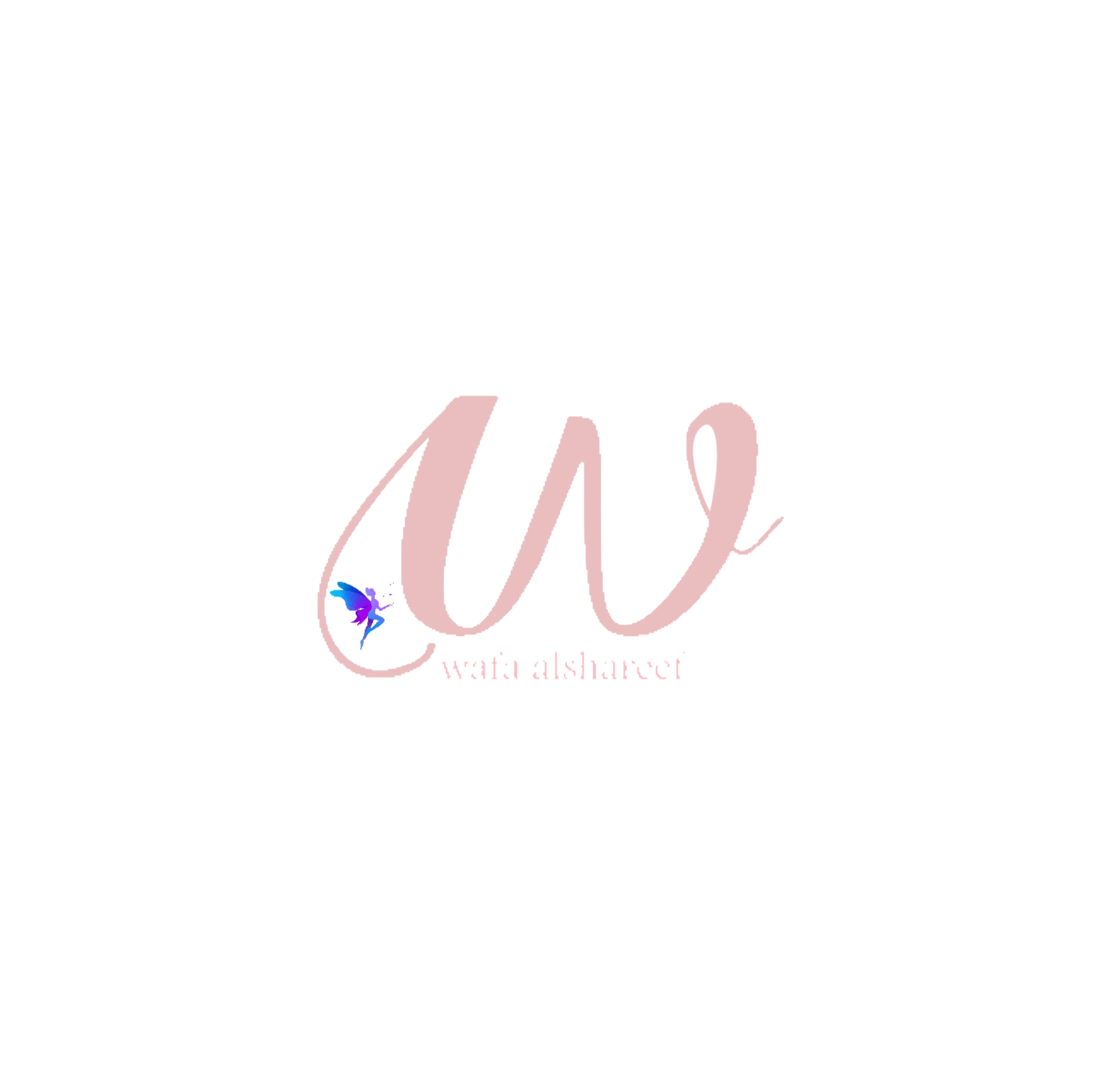 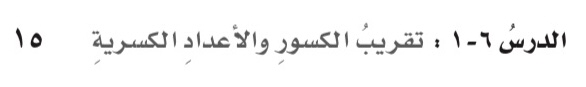 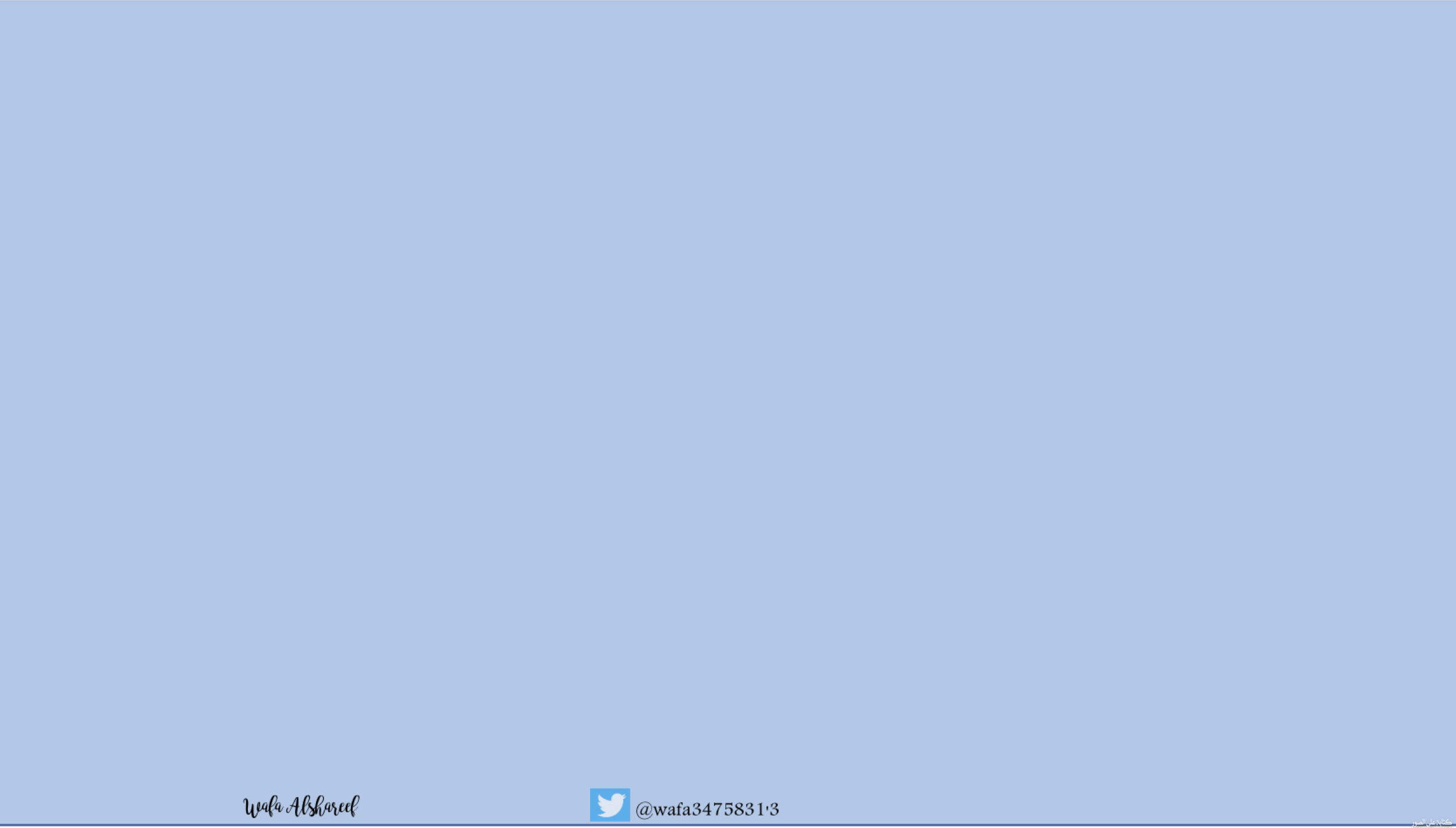 ٦-١
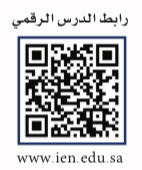 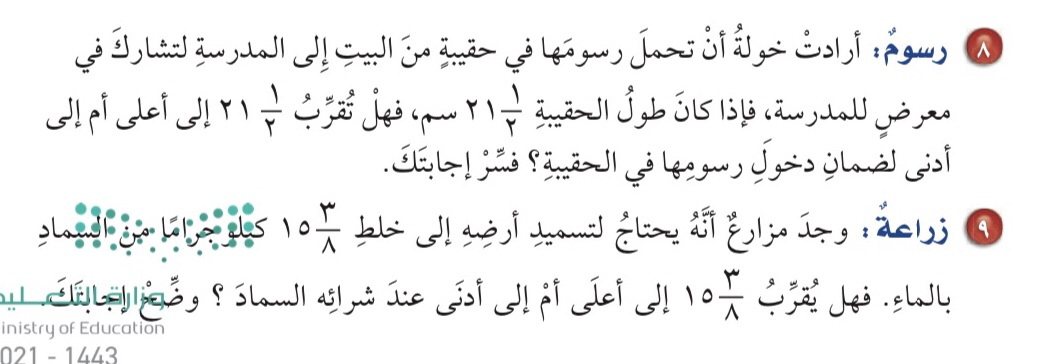 تقريب الكسور والأعداد الكسرية
فكرة الدرس : 
أقرب كسورآ اعتيادية واعدادآ كسرية
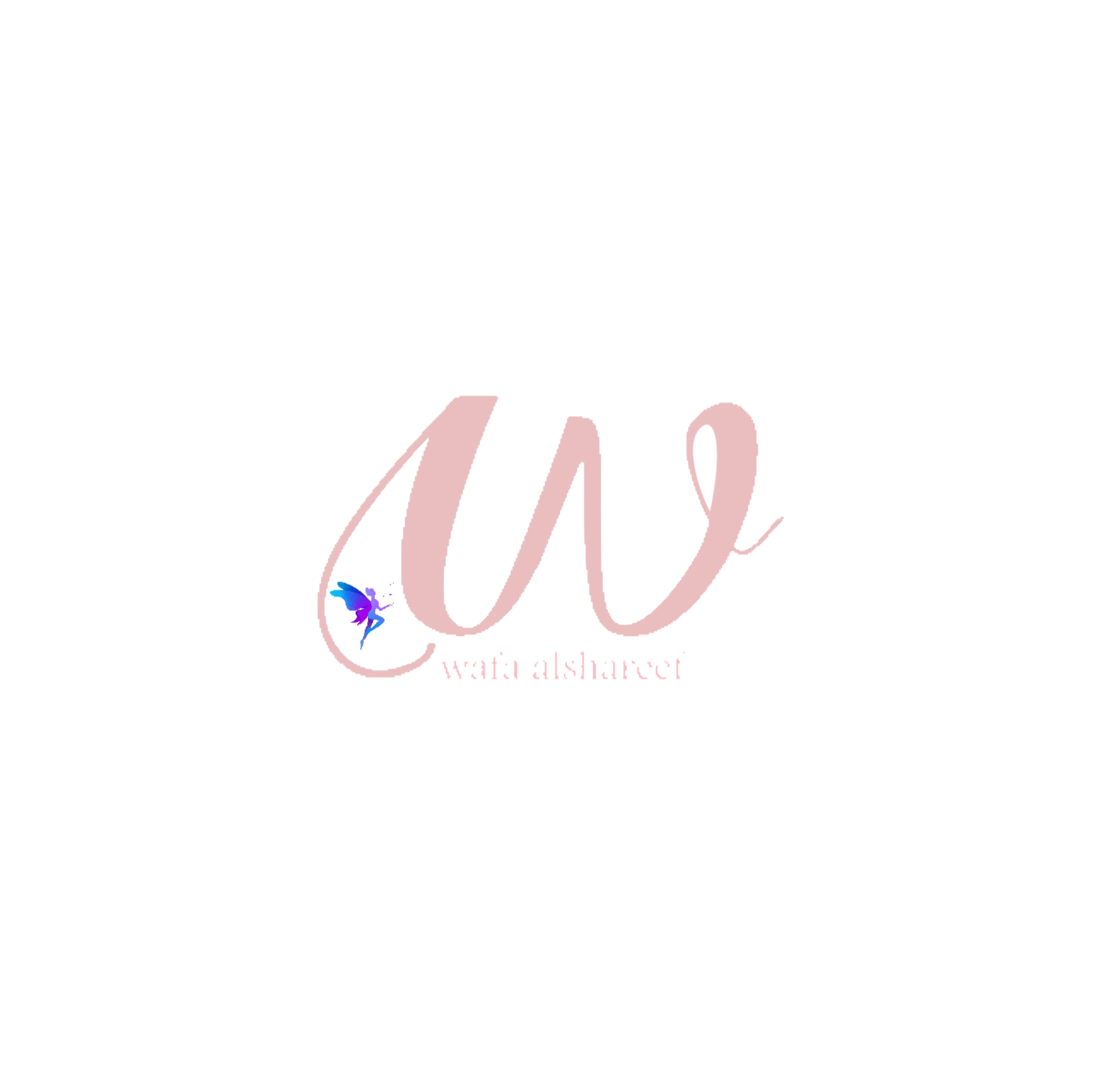 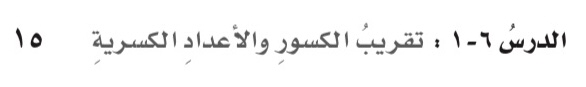 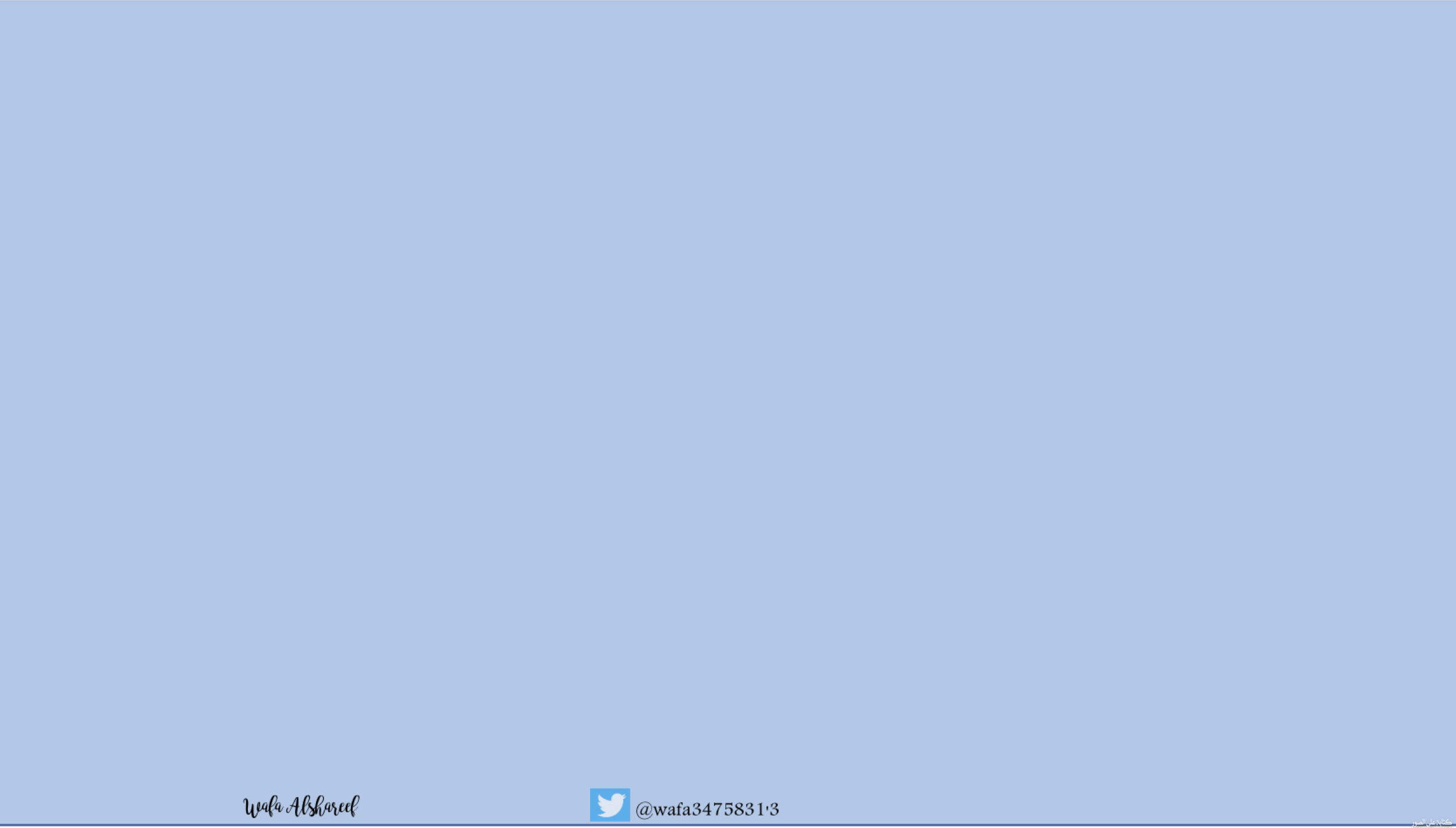 ٦-١
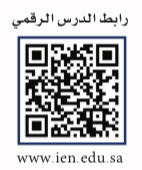 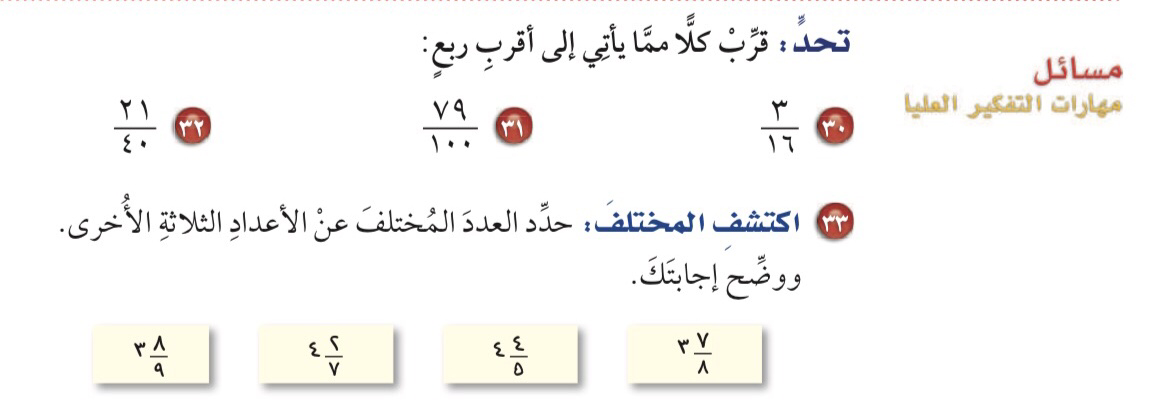 تقريب الكسور والأعداد الكسرية
فكرة الدرس : 
أقرب كسورآ اعتيادية واعدادآ كسرية
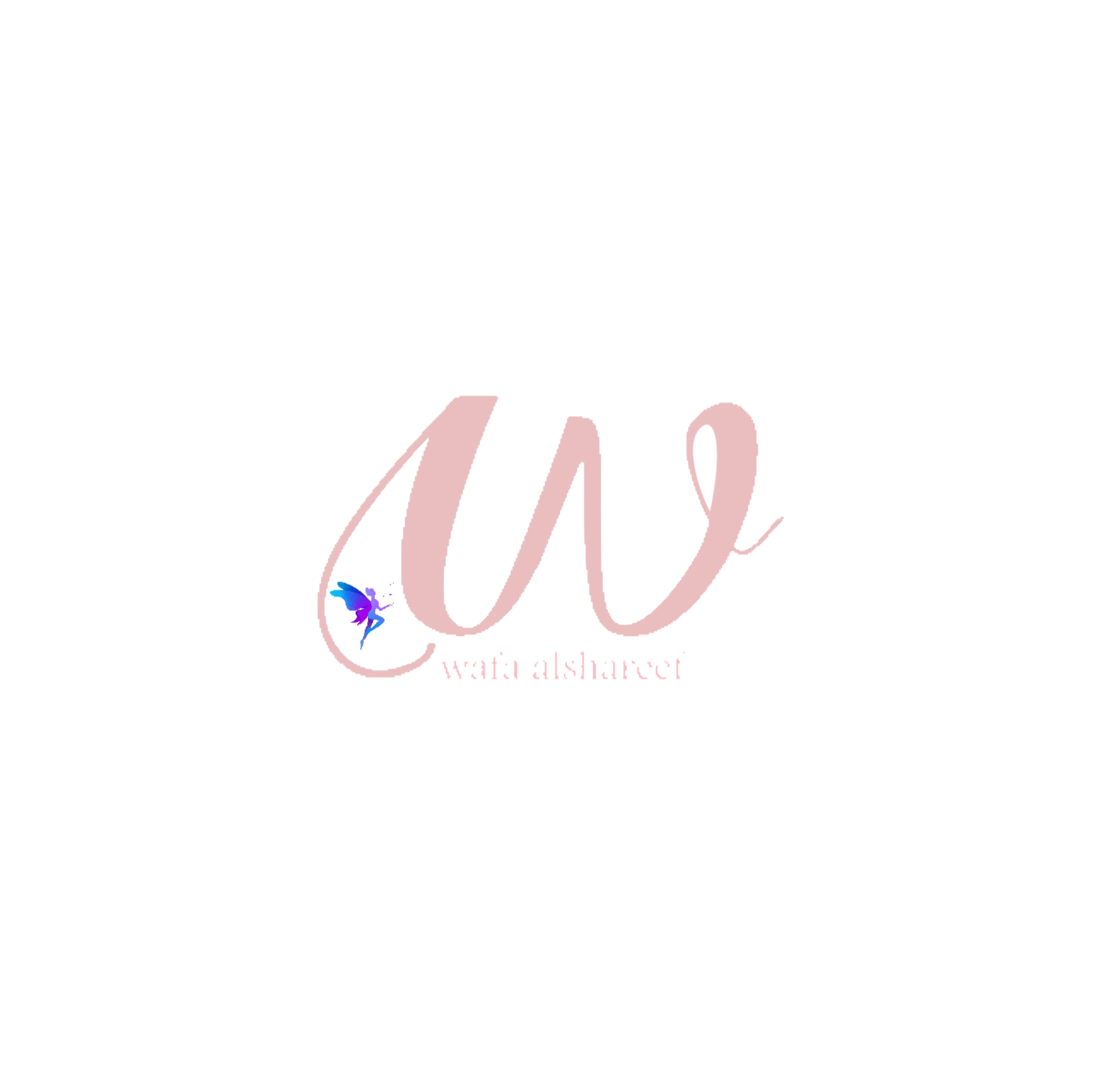 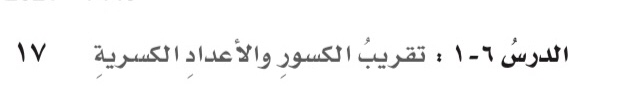 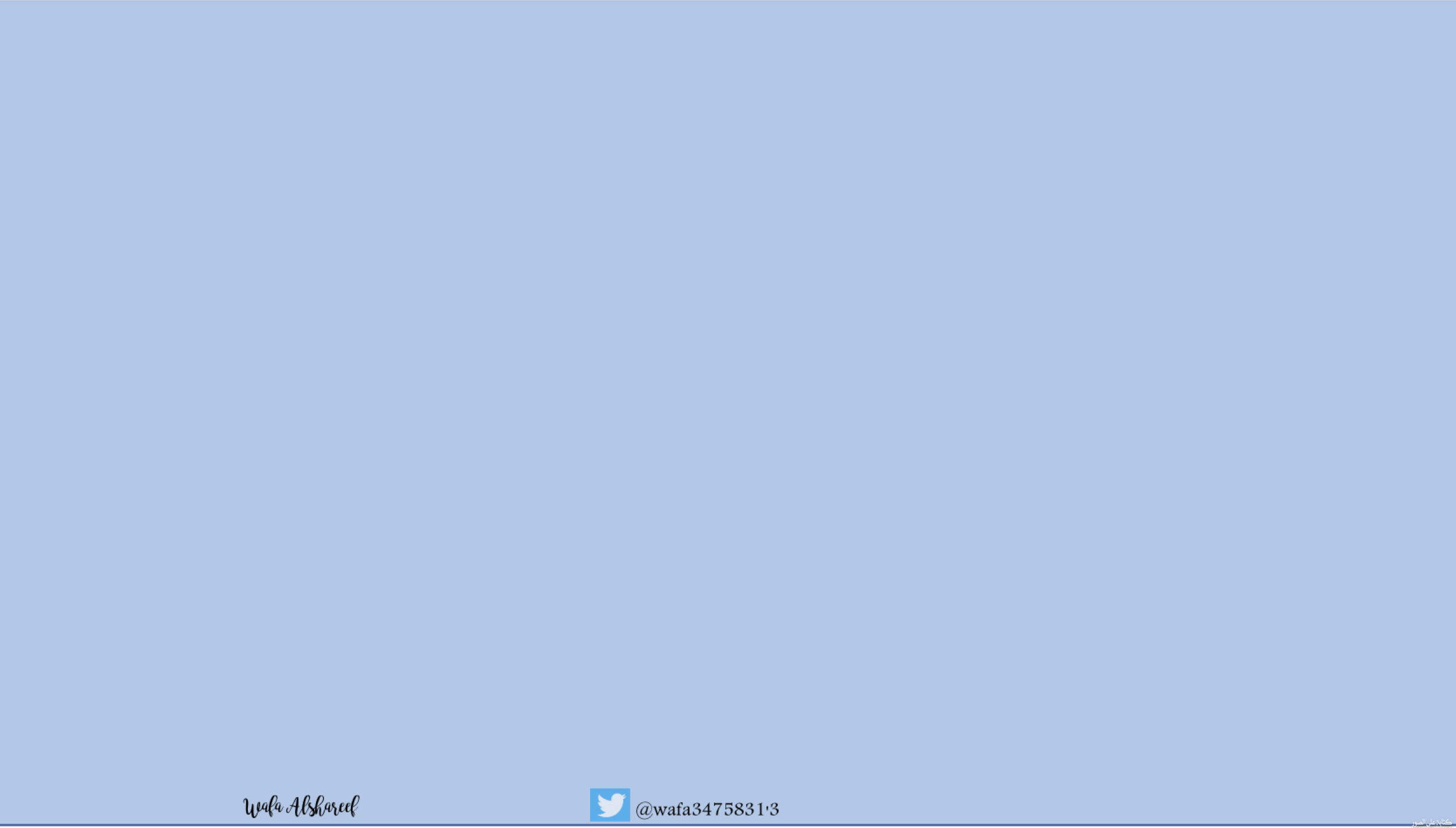 ٦-١
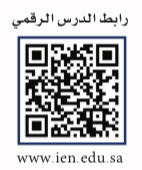 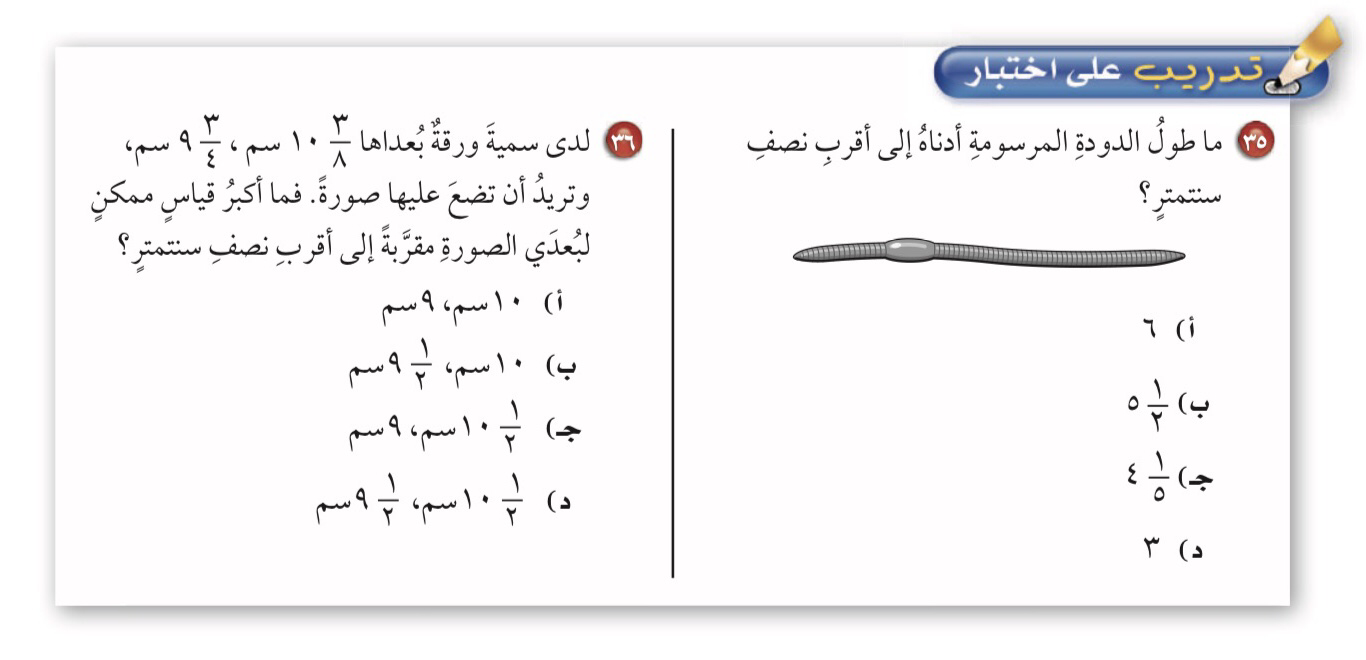 تقريب الكسور والأعداد الكسرية
فكرة الدرس : 
أقرب كسورآ اعتيادية واعدادآ كسرية
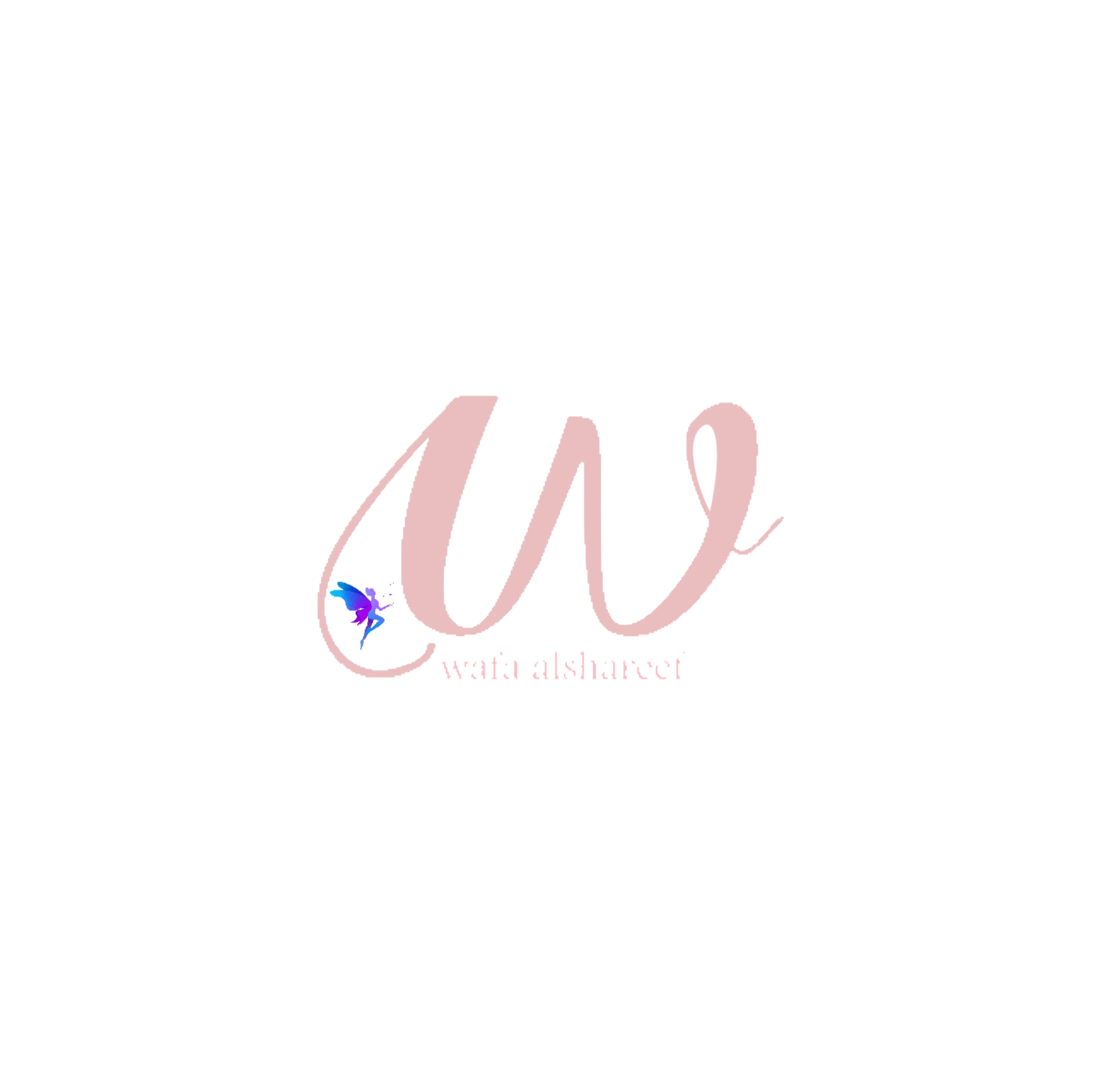 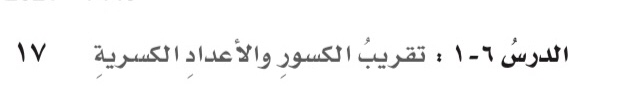 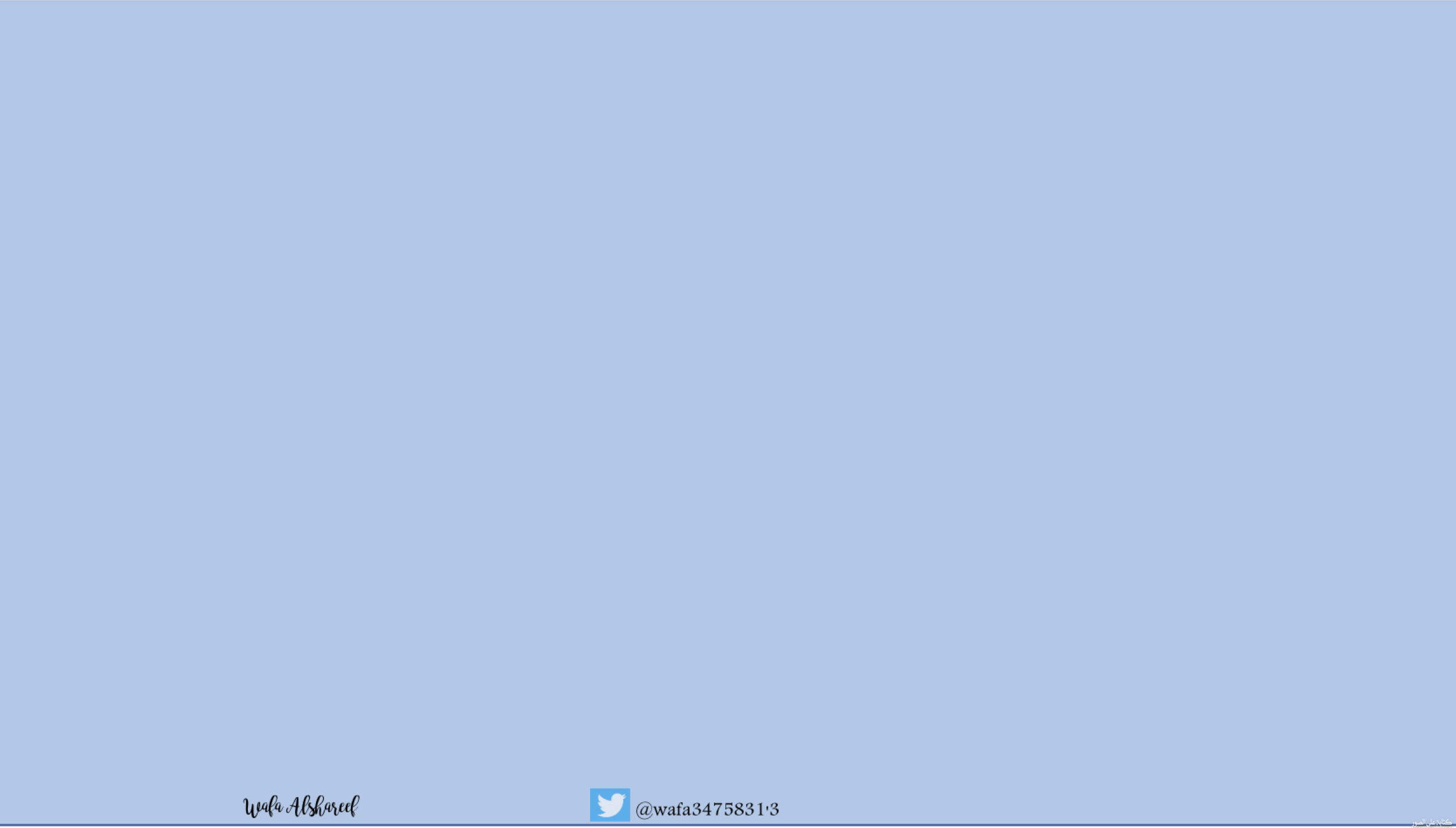 ٦-١
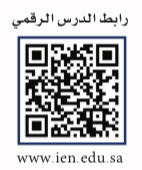 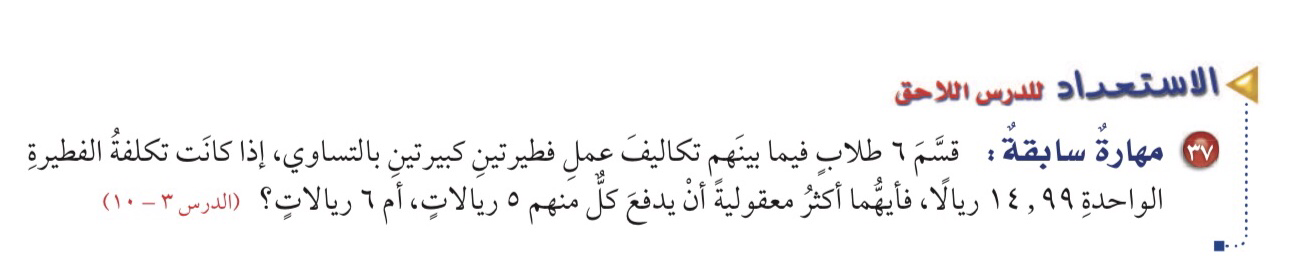 تقريب الكسور والأعداد الكسرية
فكرة الدرس : 
أقرب كسورآ اعتيادية واعدادآ كسرية
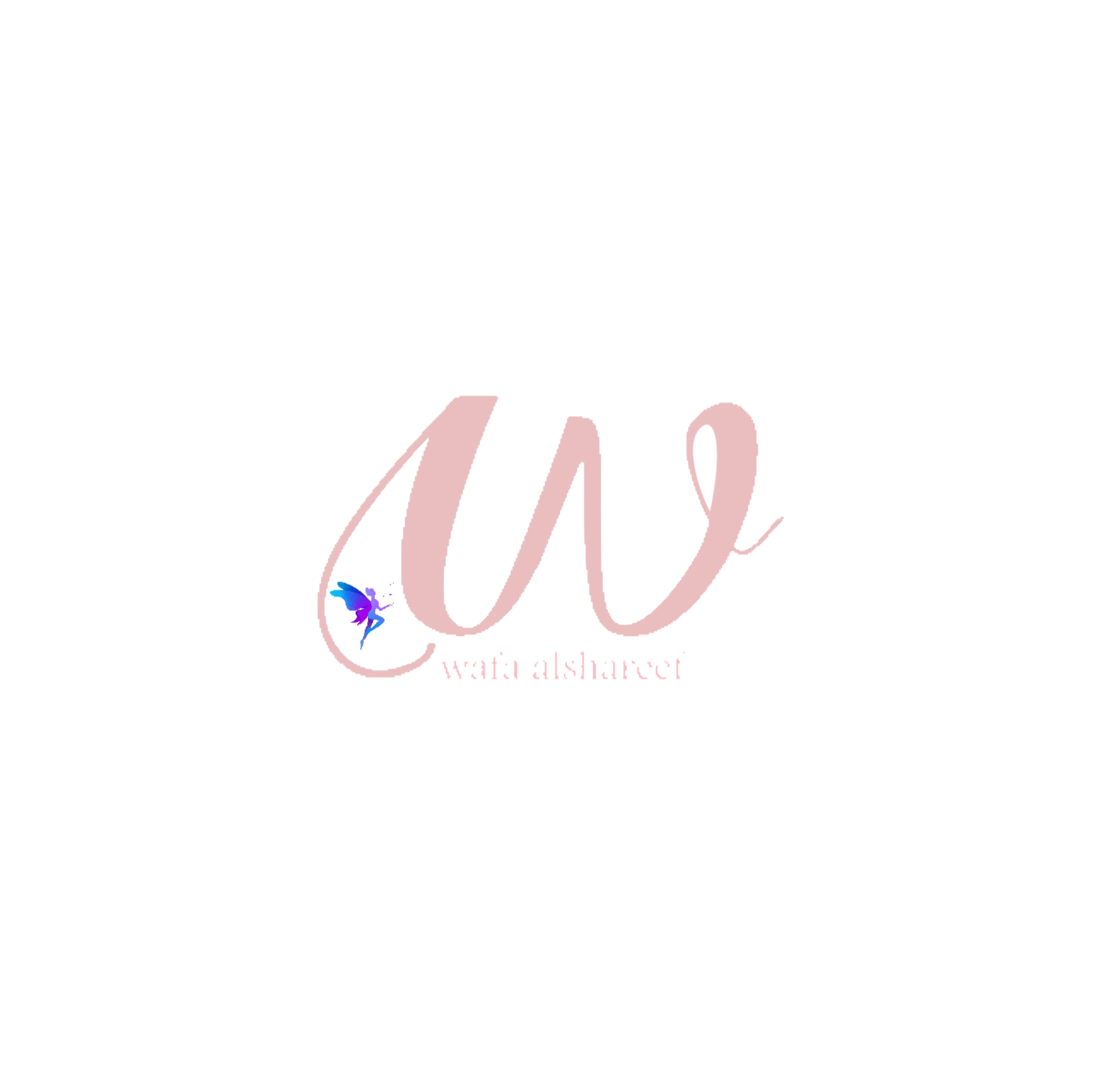 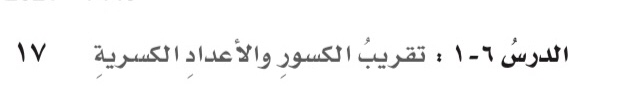 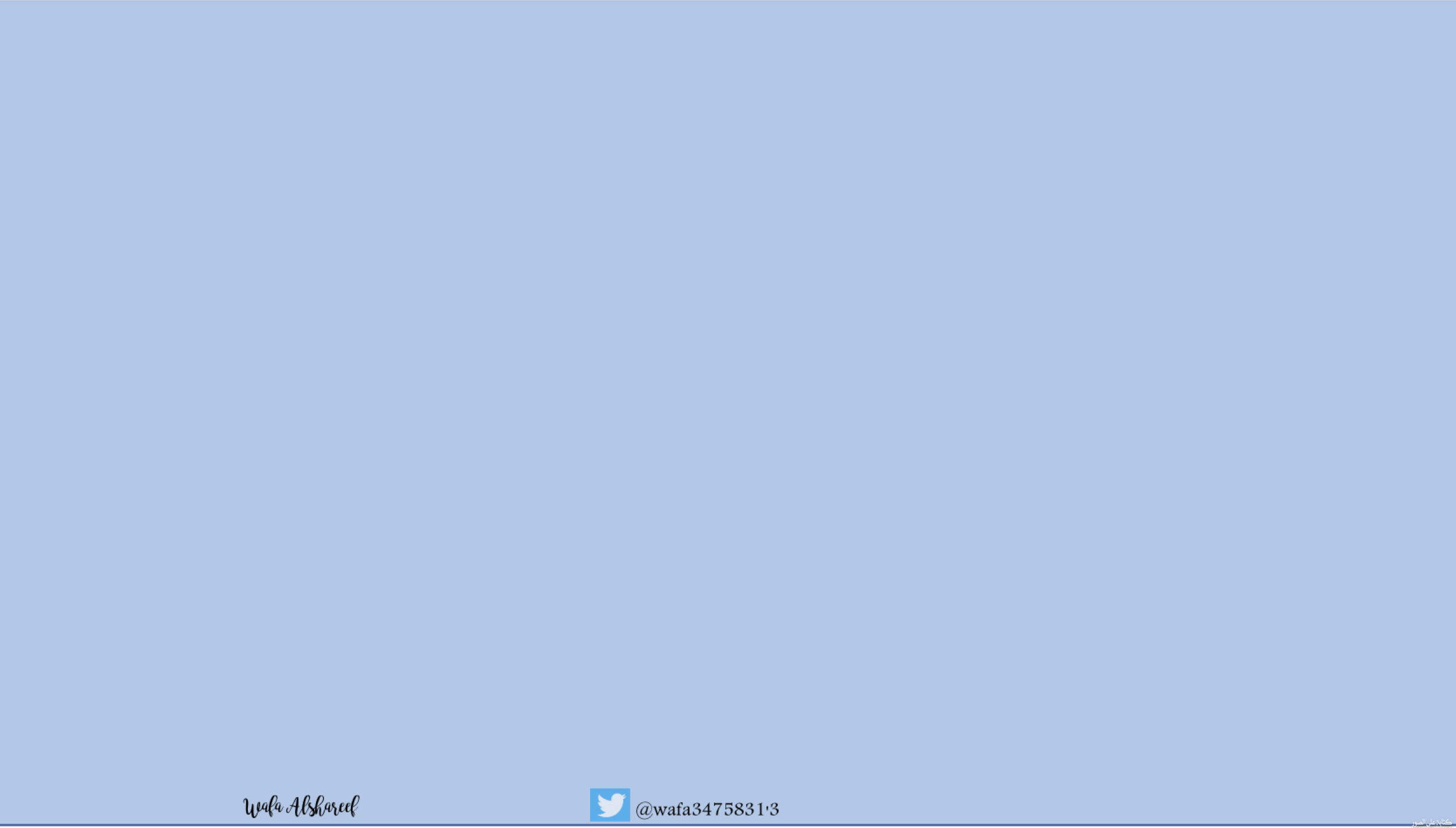 ٦-١
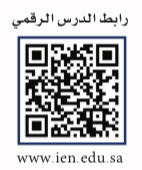 تقريب الكسور والأعداد الكسرية
فكرة الدرس : 
أقرب كسورآ اعتيادية واعدادآ كسرية
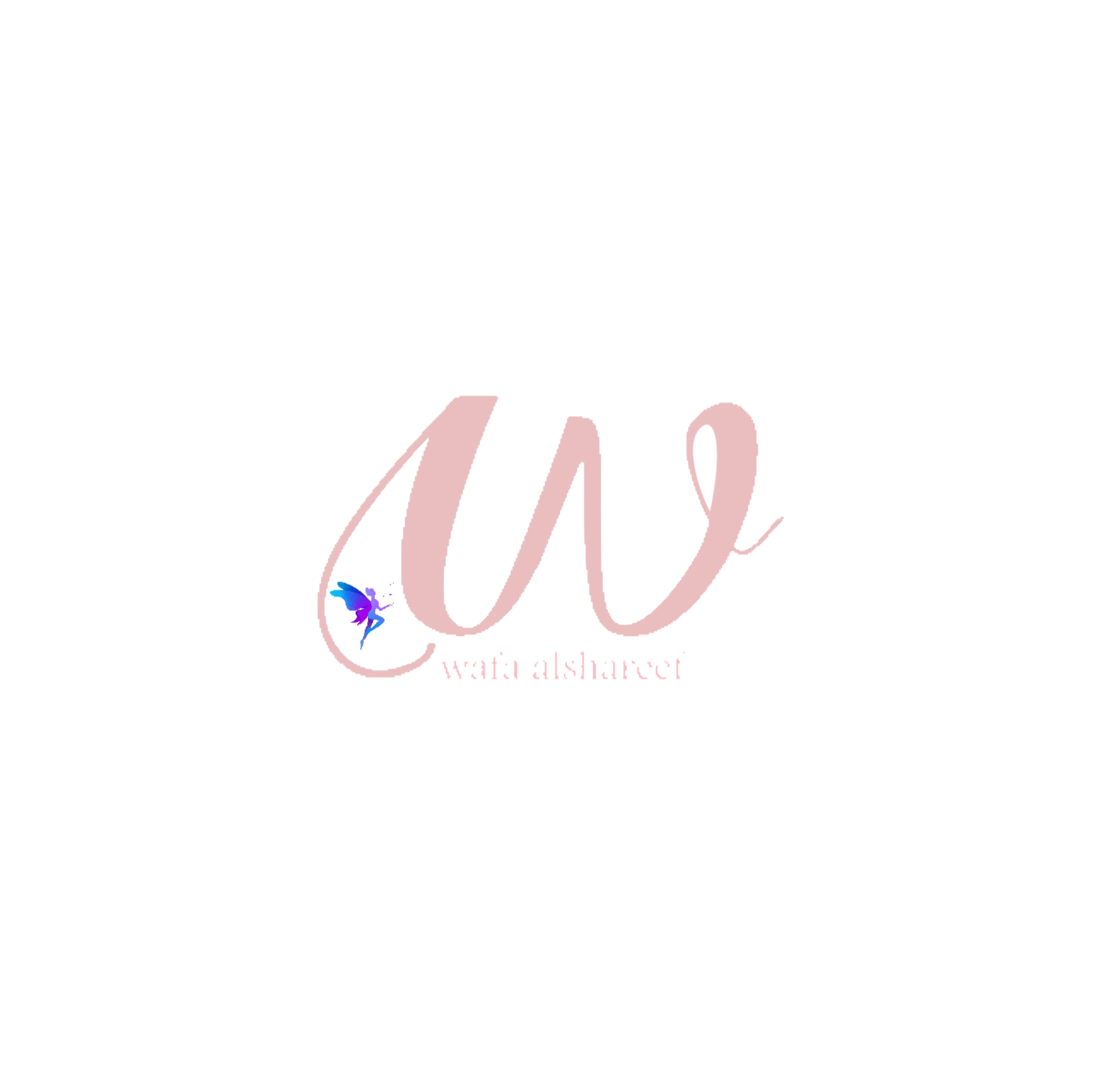 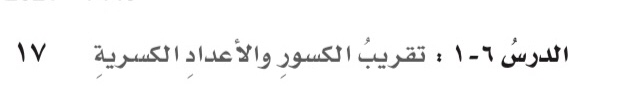